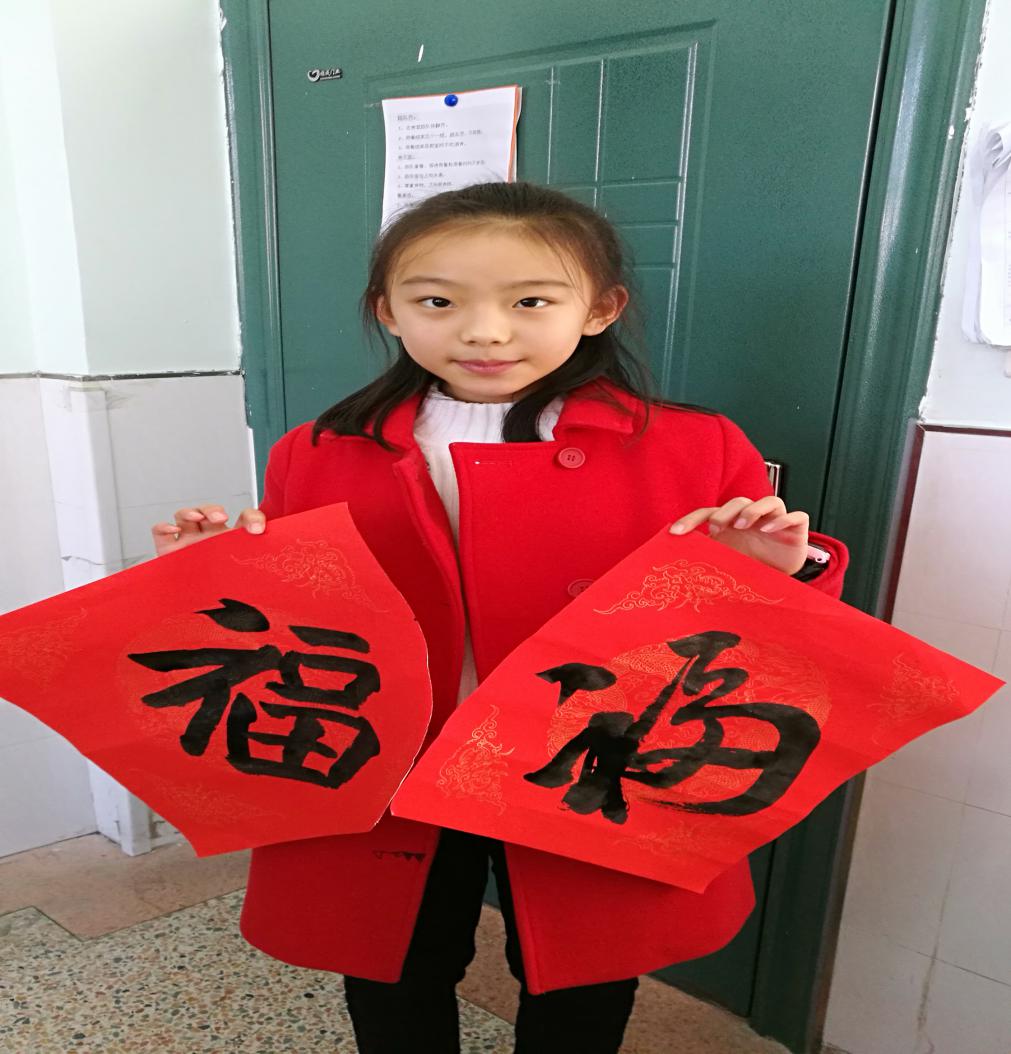 让学科组成为学校看得见的风景！
龙城小学  周亚军
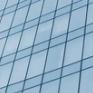 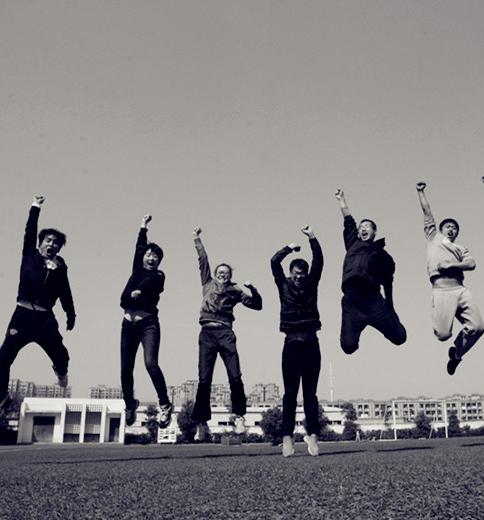 学科组建设需要理念更新
学科核心素养校本化表达
01
开展丰富多彩的学科活动
目录
02
追求素养为重的学科评价
开展务实的小微课题研究
contents
03
力求化繁为简的质量导向
05
04
06
07
反映自我诊断的年度盘点
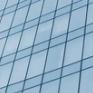 o1
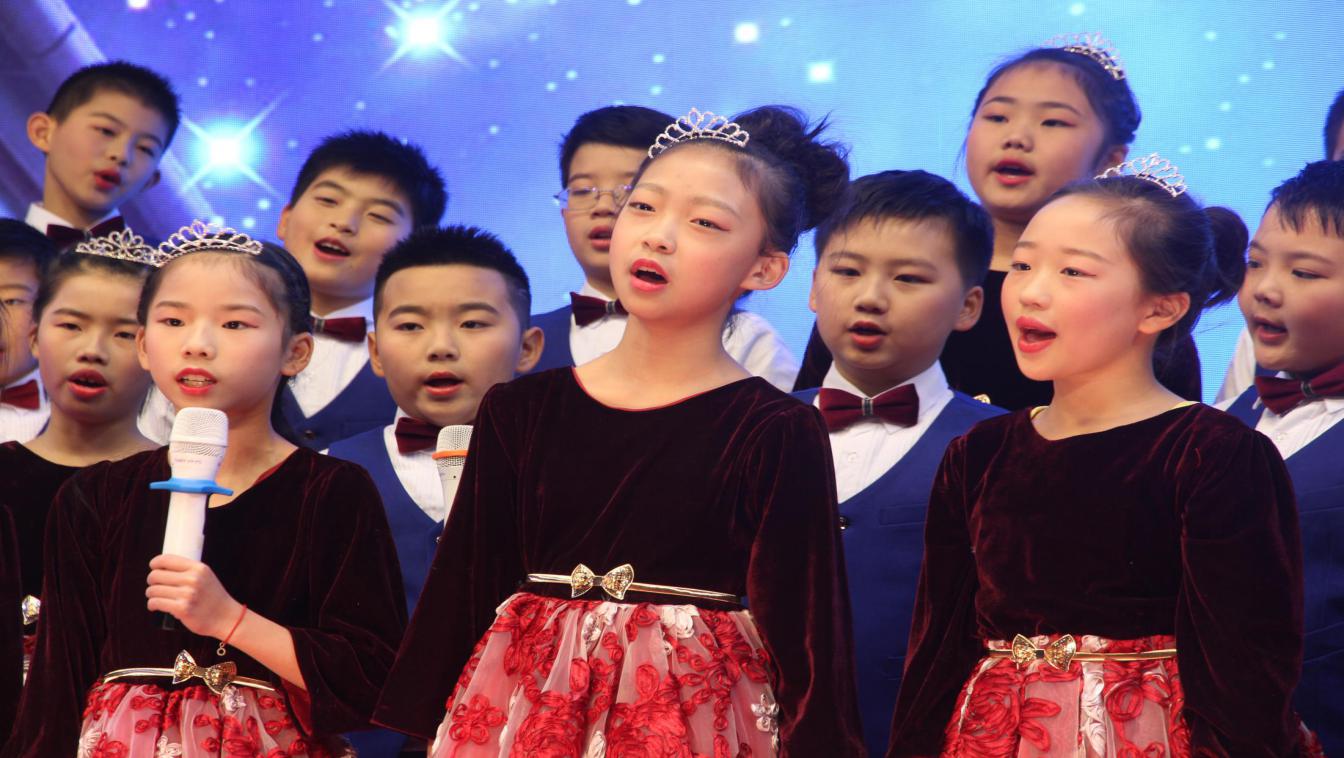 一、学科组建设需要理念更新
o2
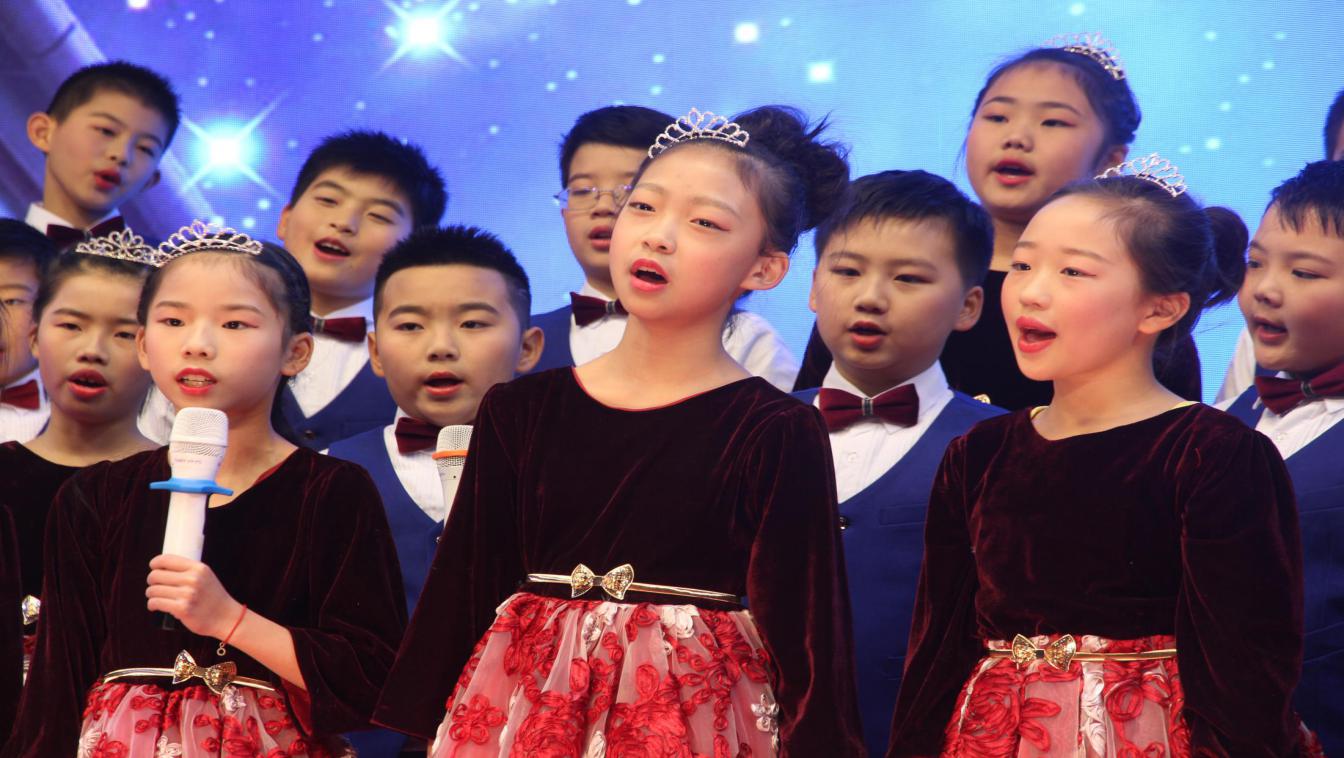 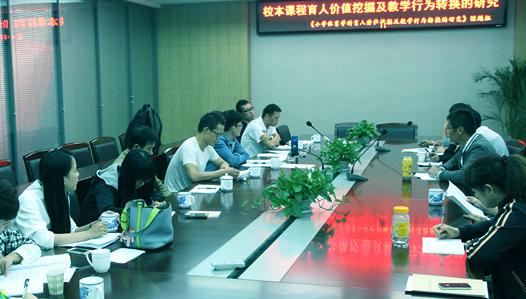 二、学科核心素养校本化表达
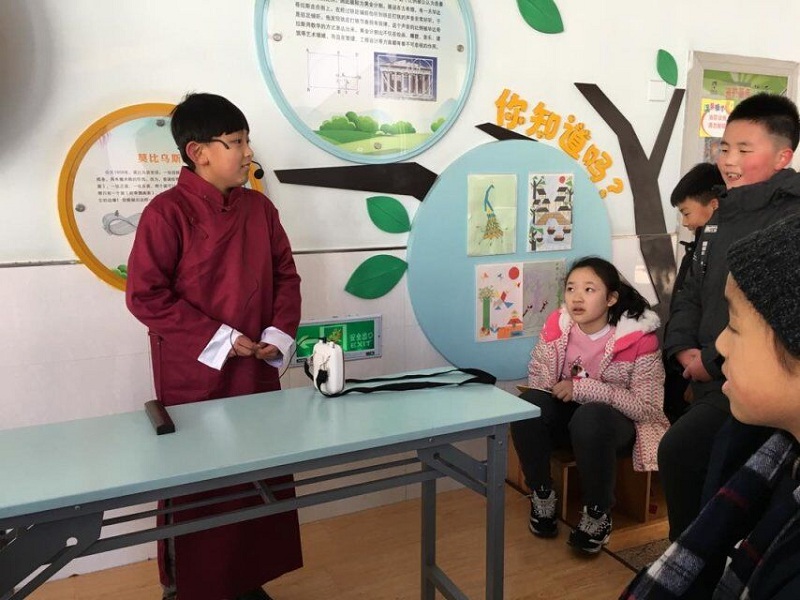 学科核心素养校本化表达
二
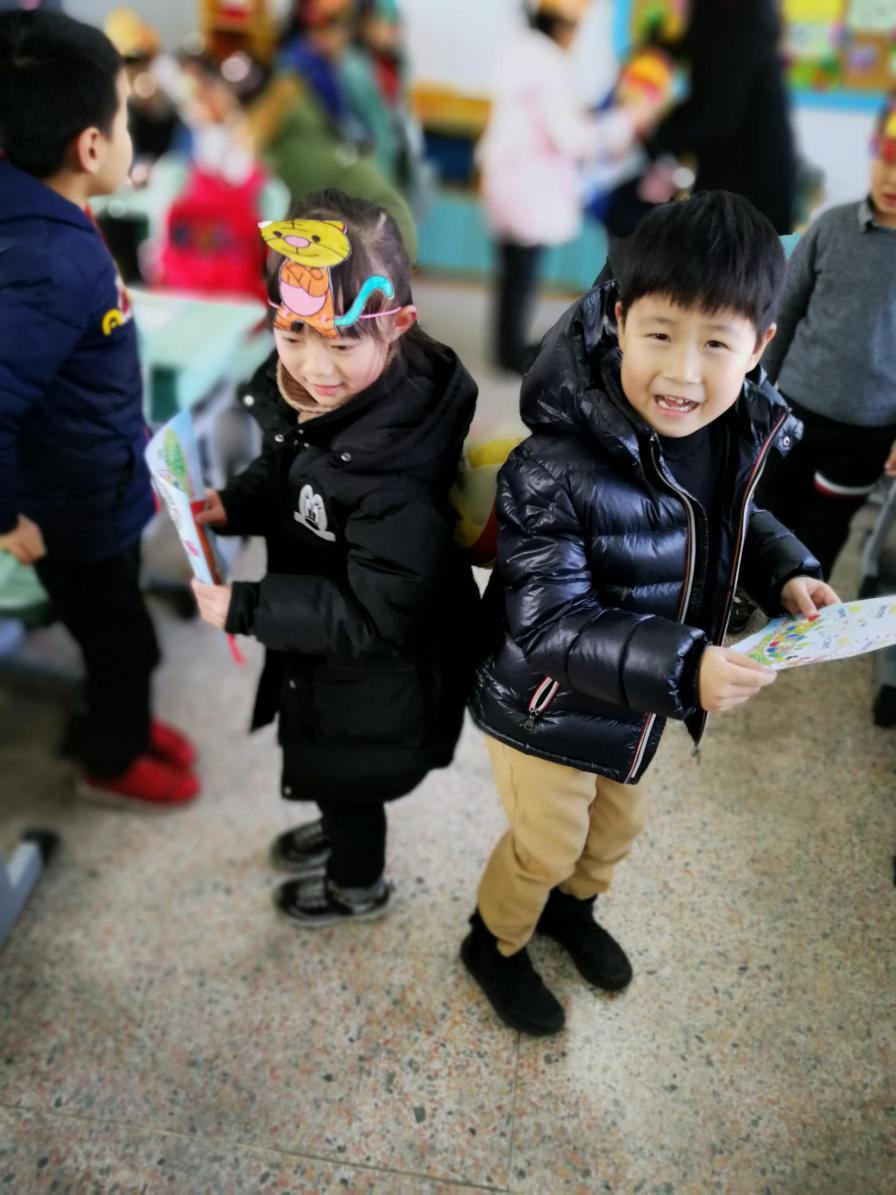 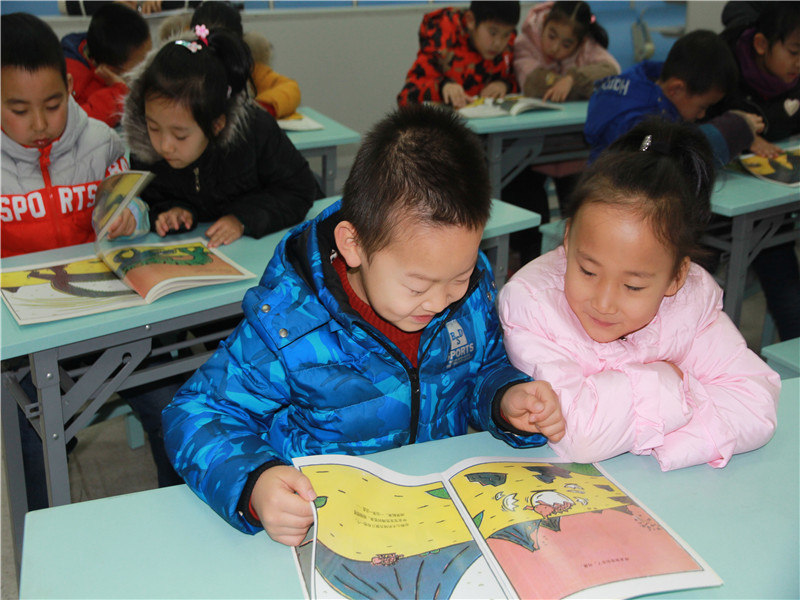 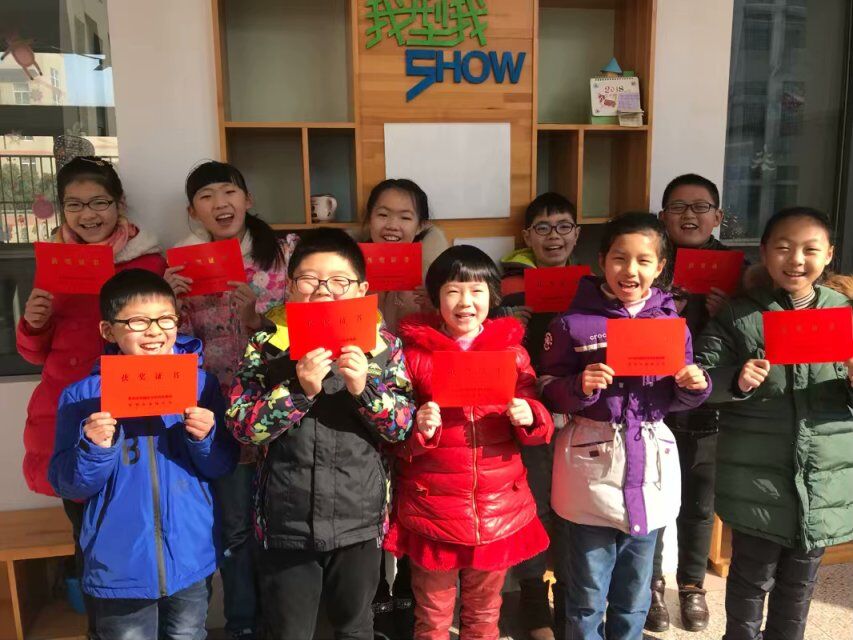 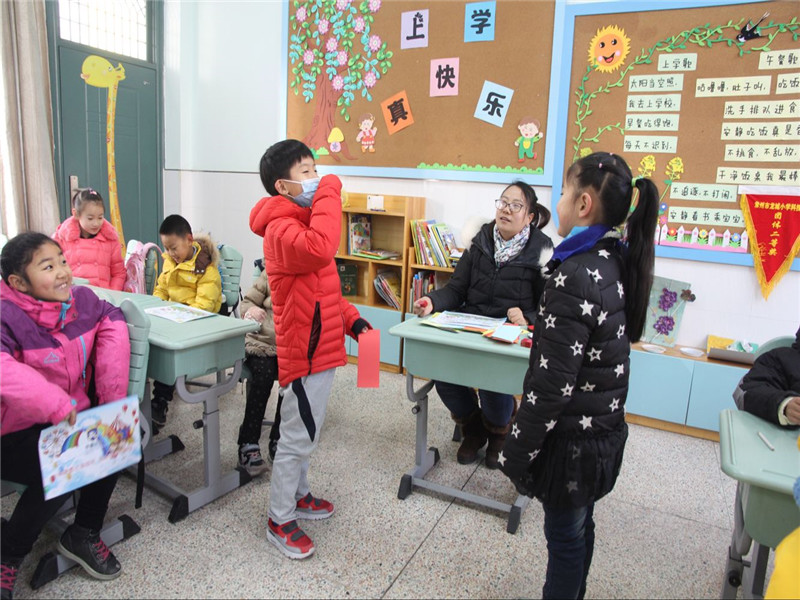 o3
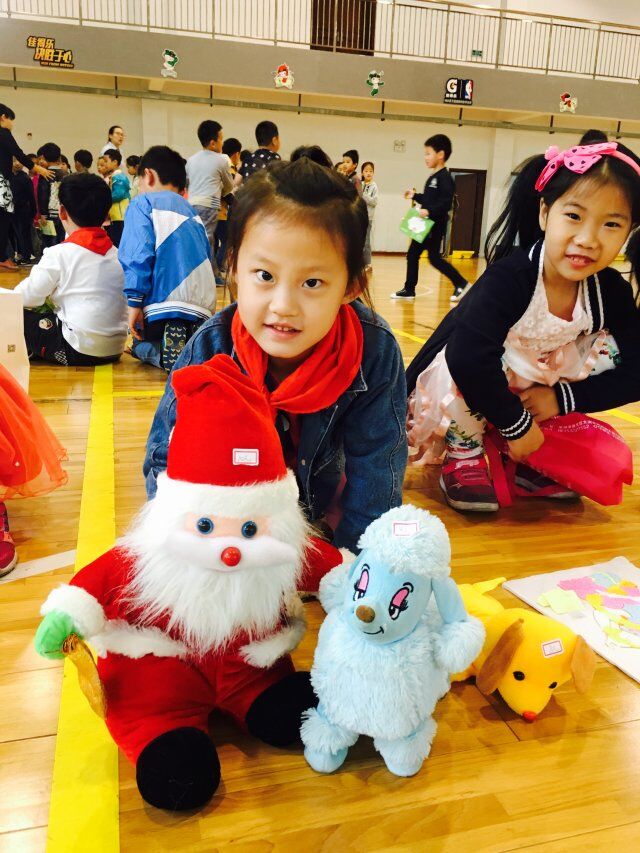 三、开展丰富多彩的学科活动
丰富多彩的学科活动
三
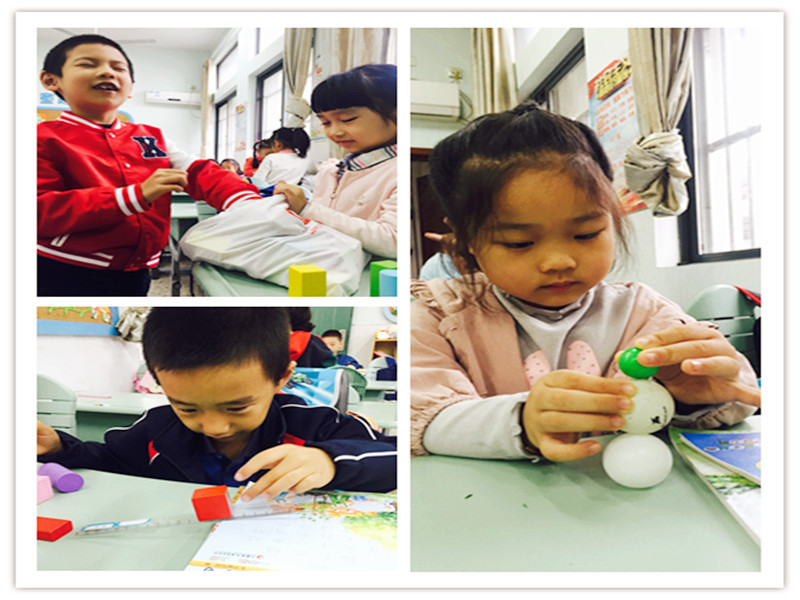 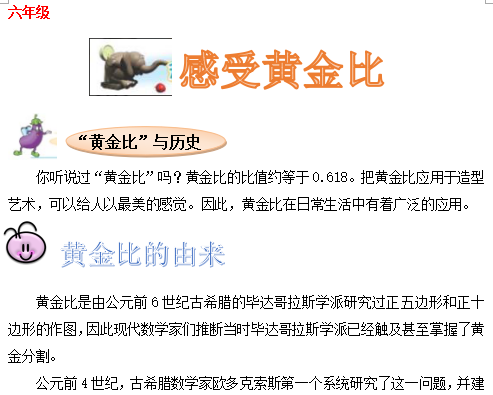 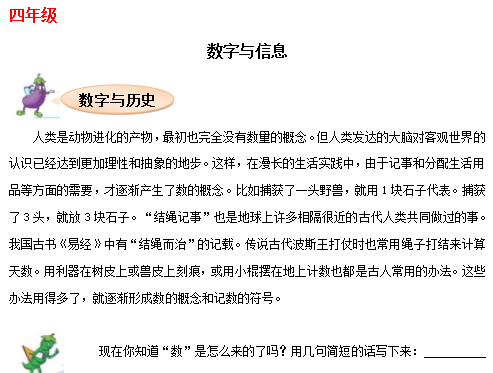 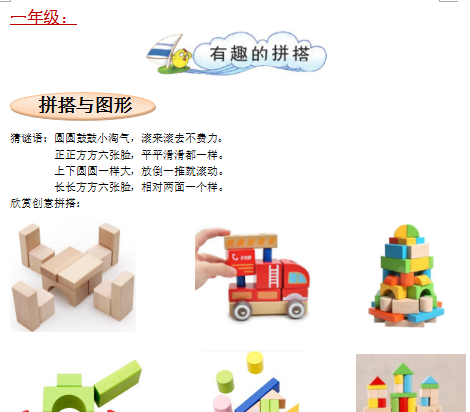 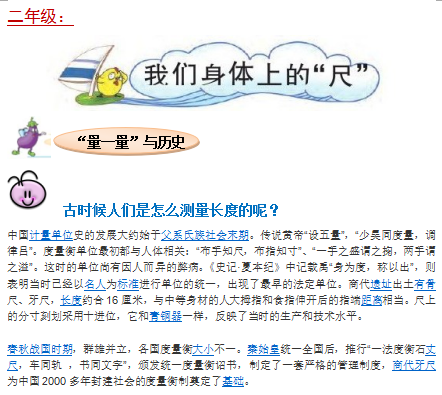 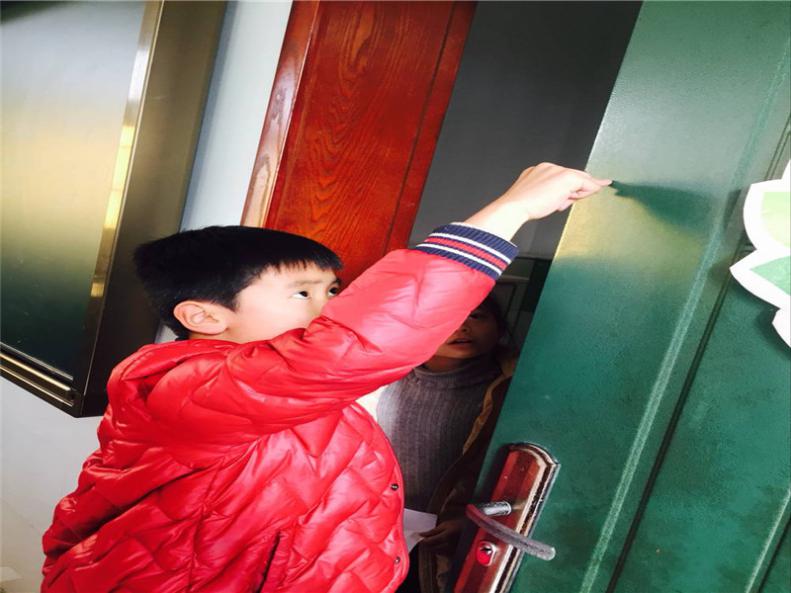 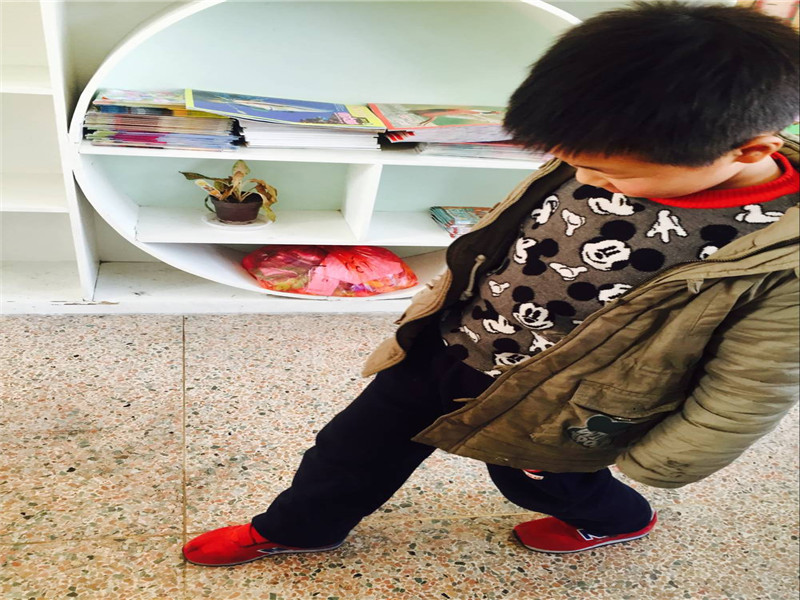 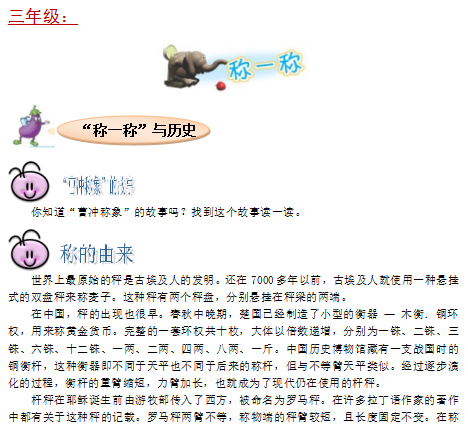 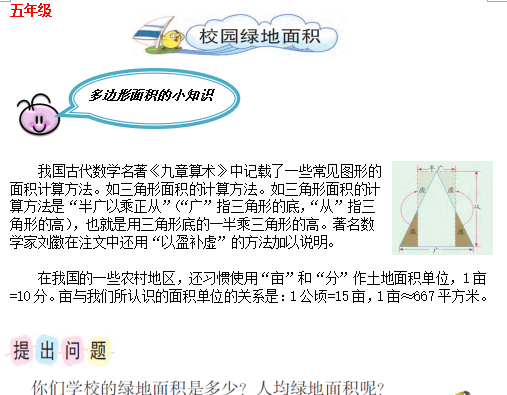 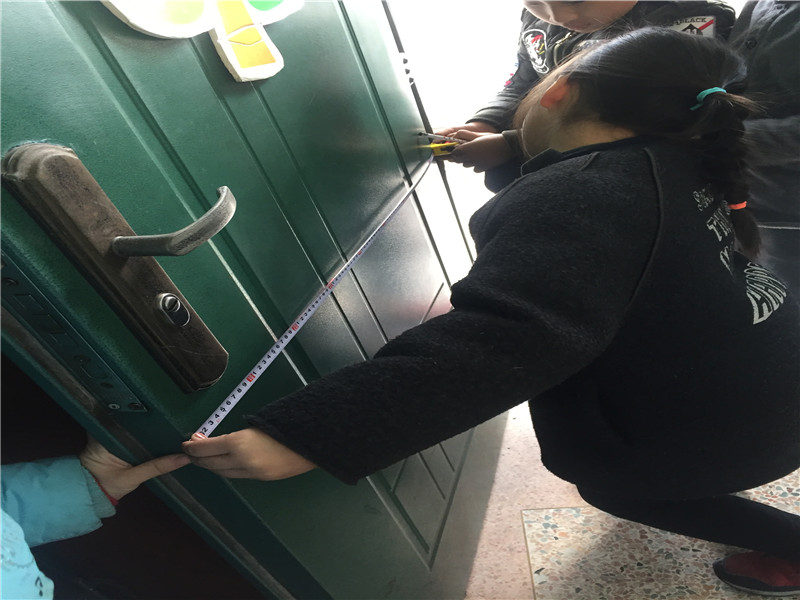 o4
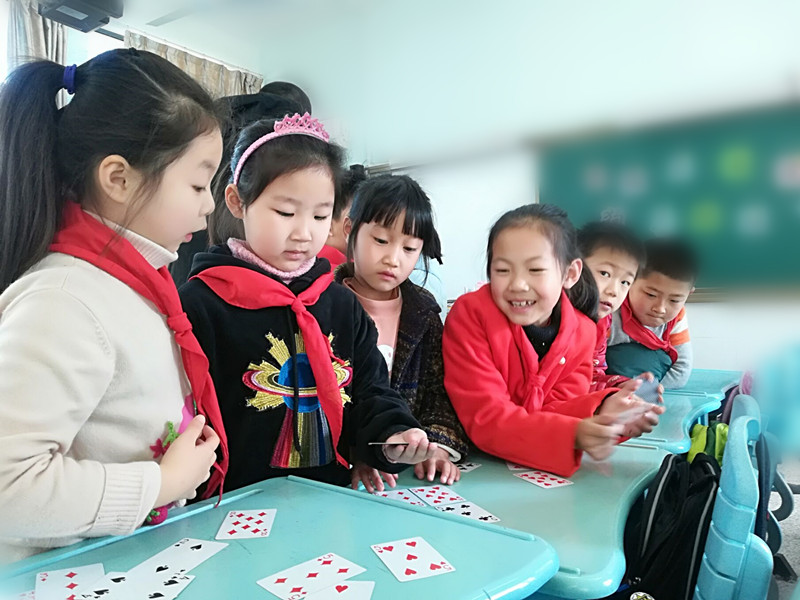 四、追求素养为重的学科评价
o5
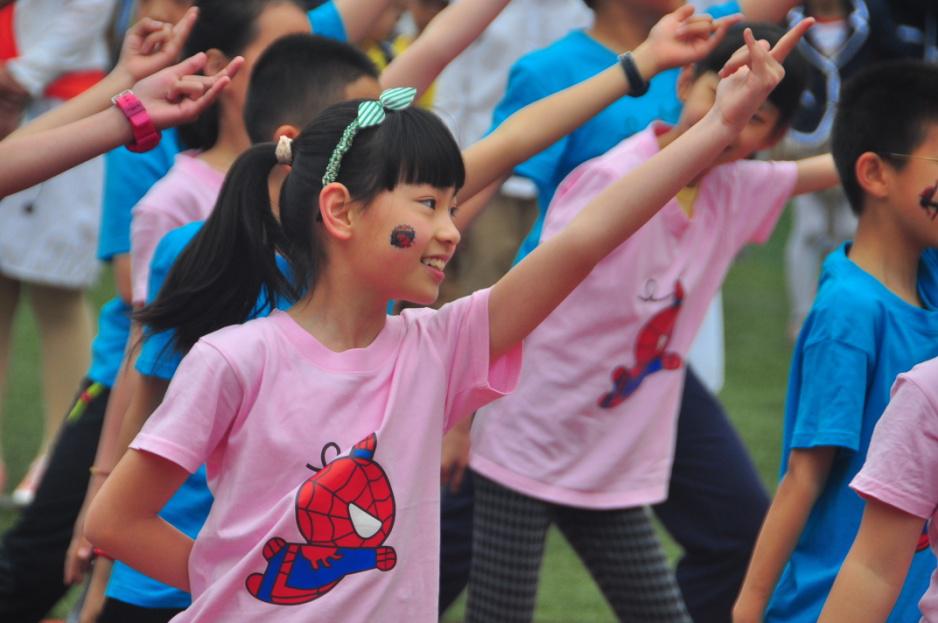 五、开展务实的小微课题研究
开展务实的小微课题研究
五
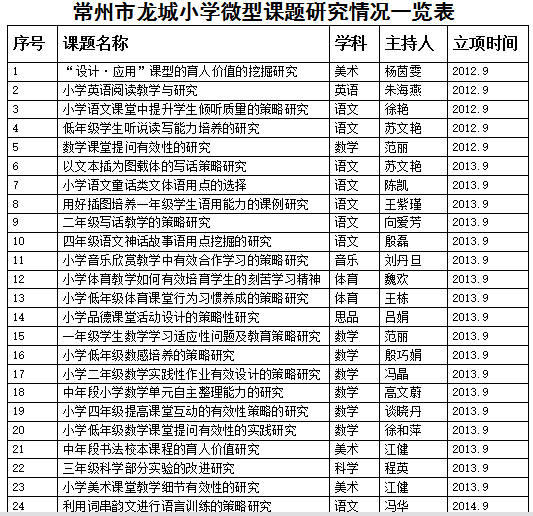 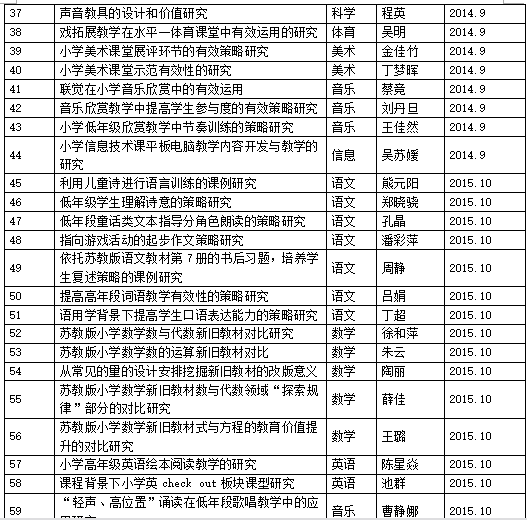 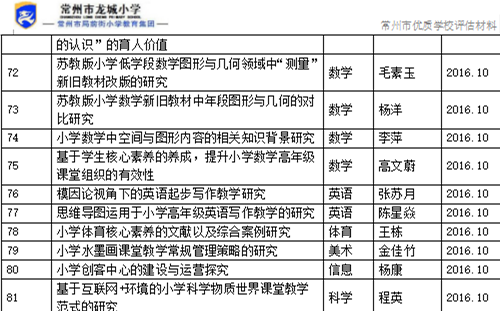 o6
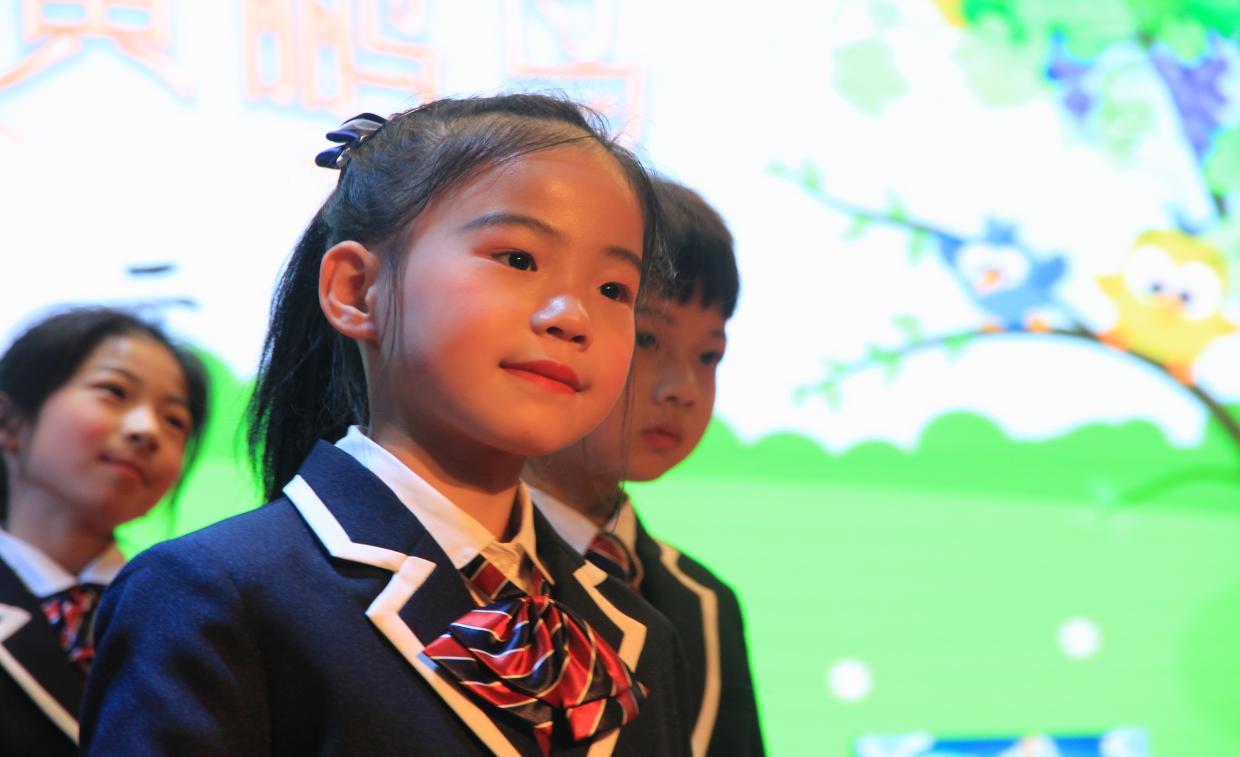 六、力求化繁为简的质量导向
力求化繁为简的质量导向
六
1.改变集体备课的传统方式
01
2.挖掘教学反思的激励价值
3.孵化同舟共济的团队文化
02
03
o7
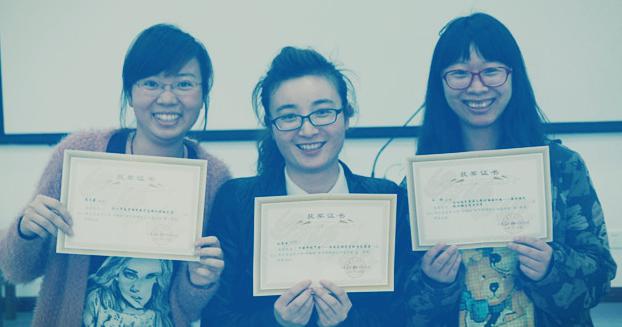 七、反映自我诊断的年度盘点
反映自我诊断的年度盘点
七
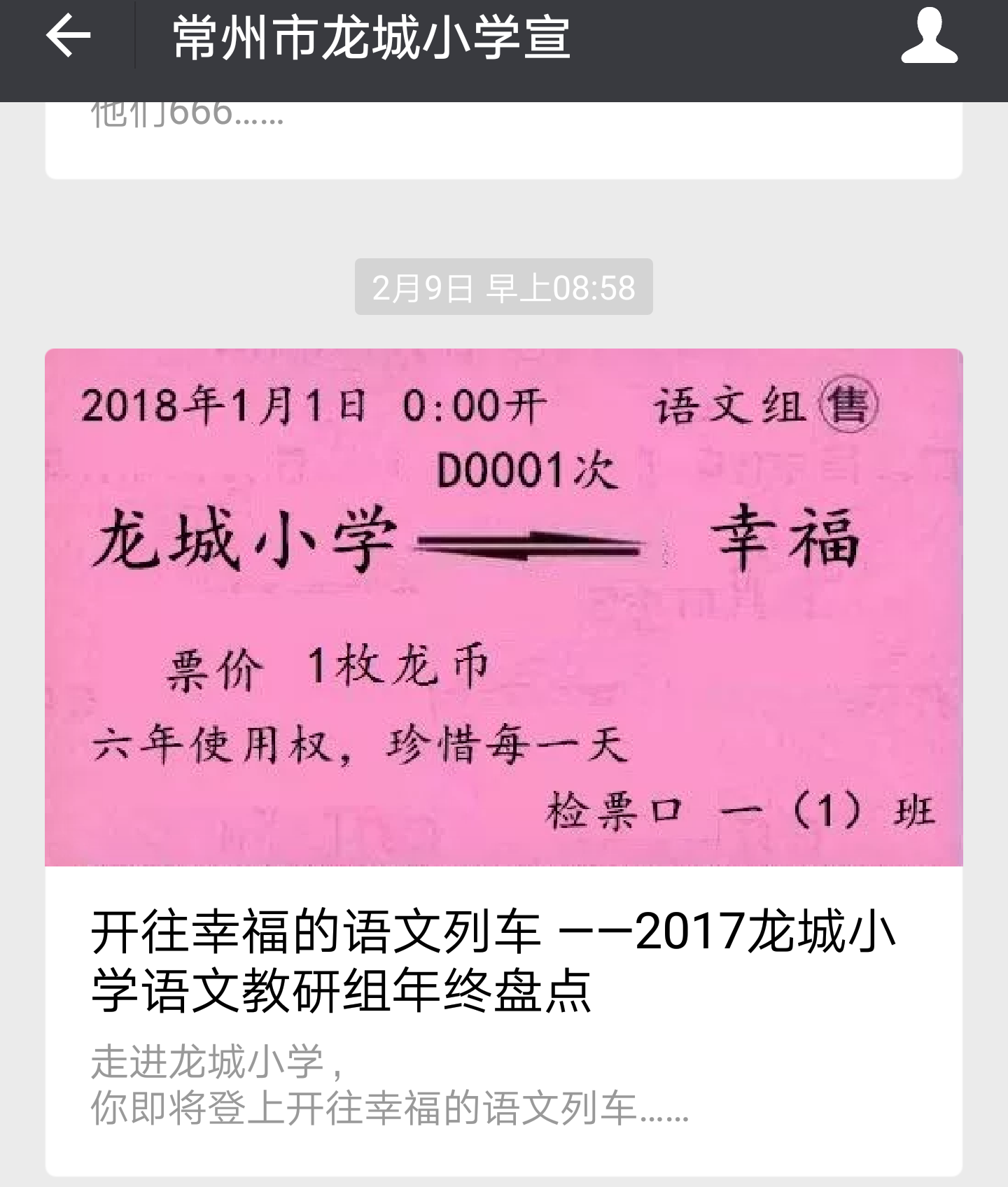 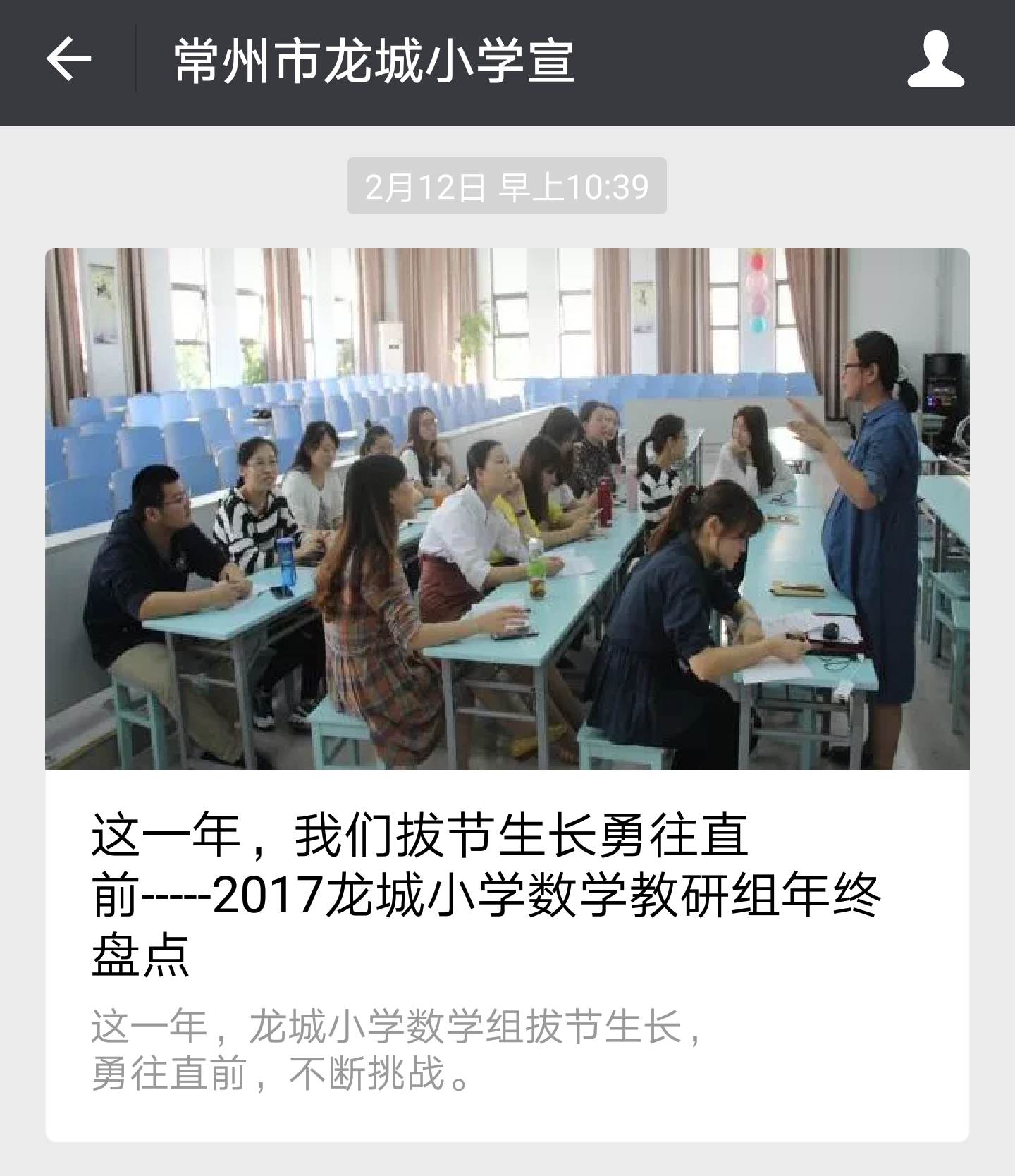 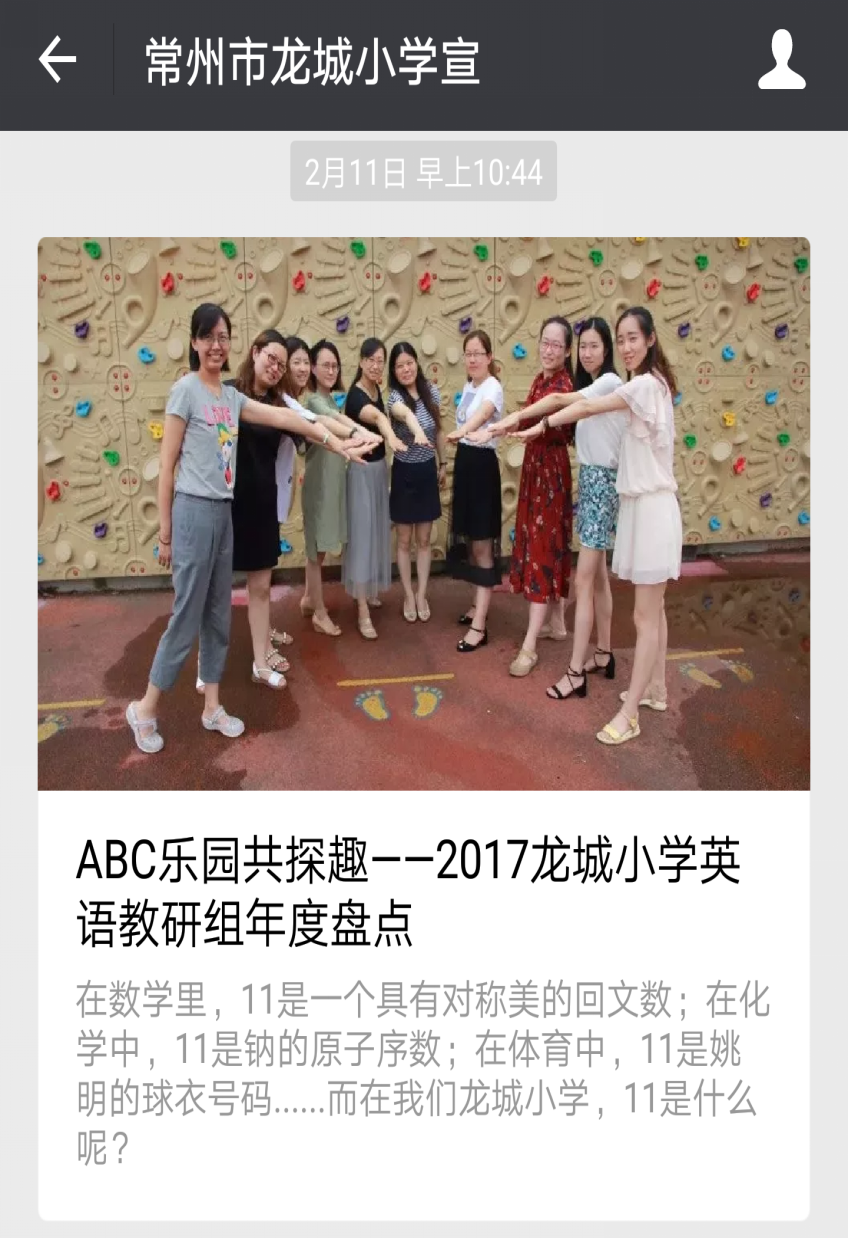 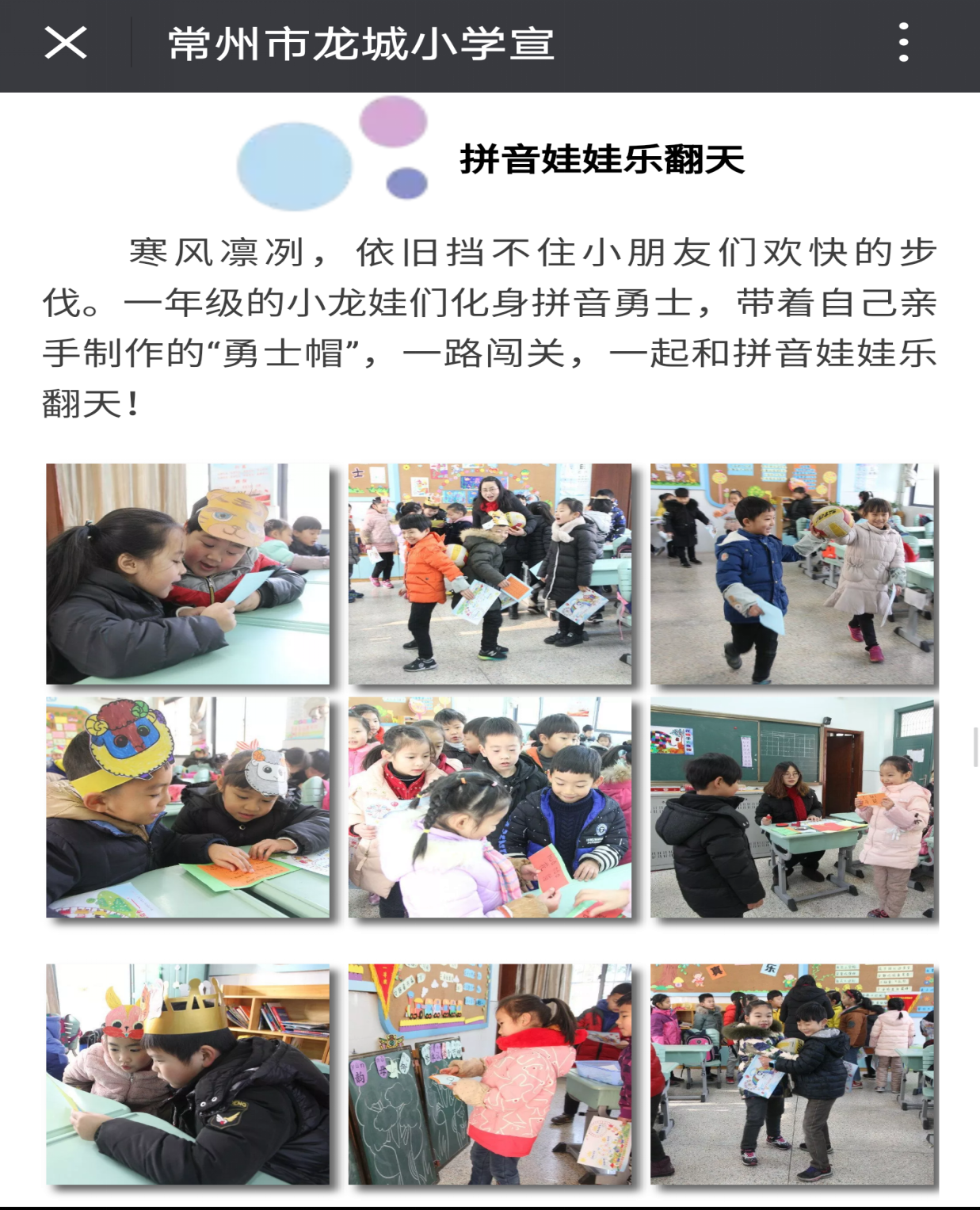 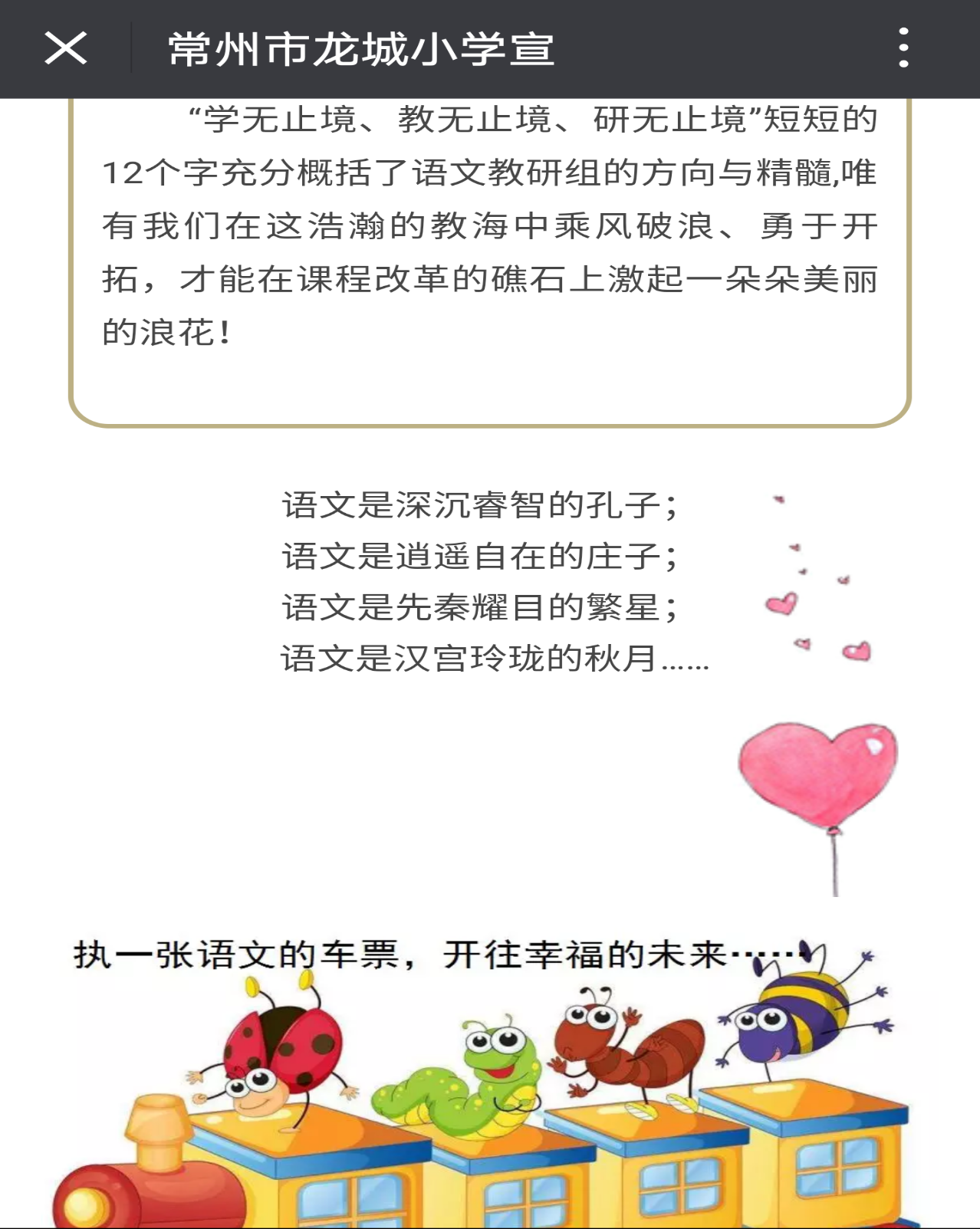 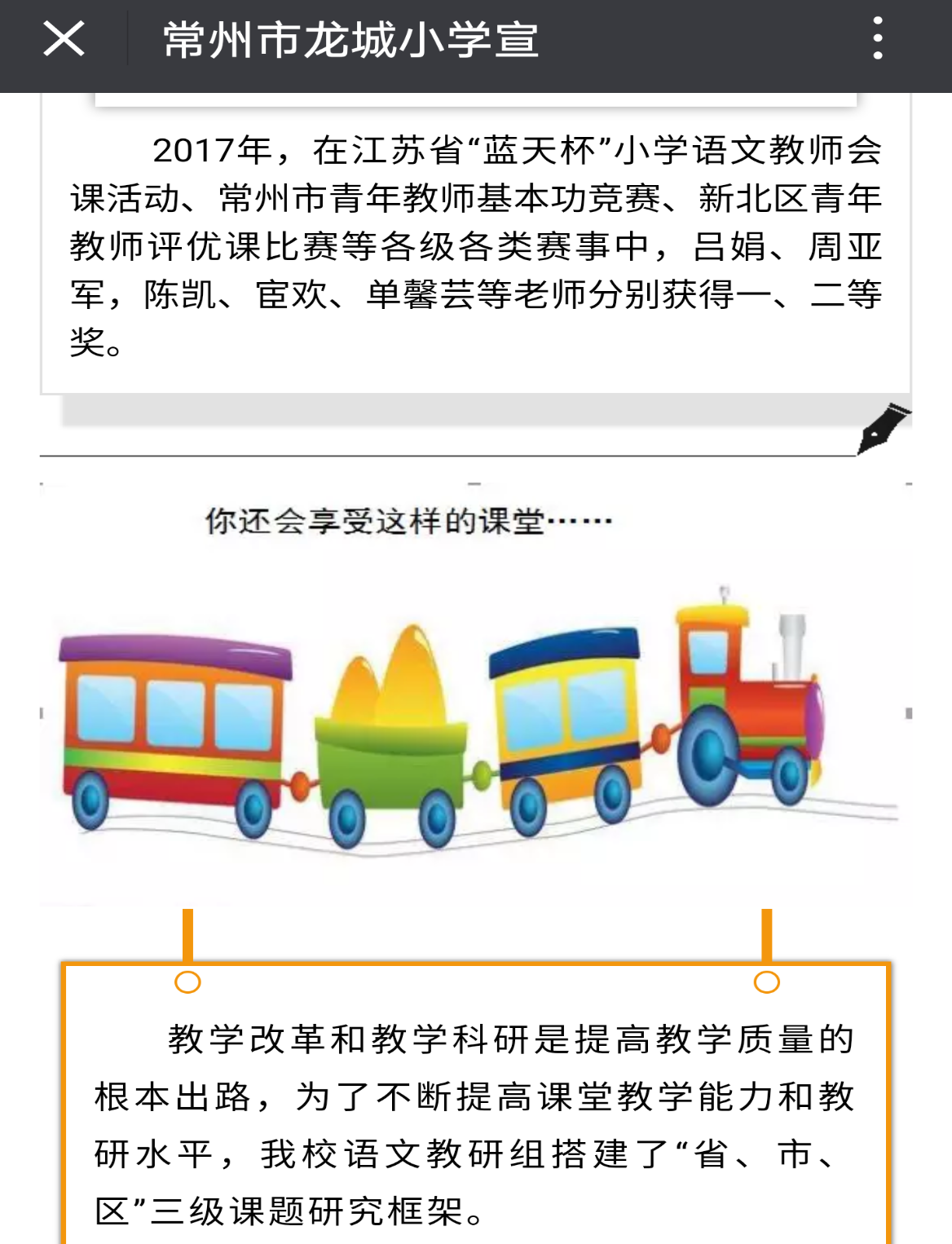 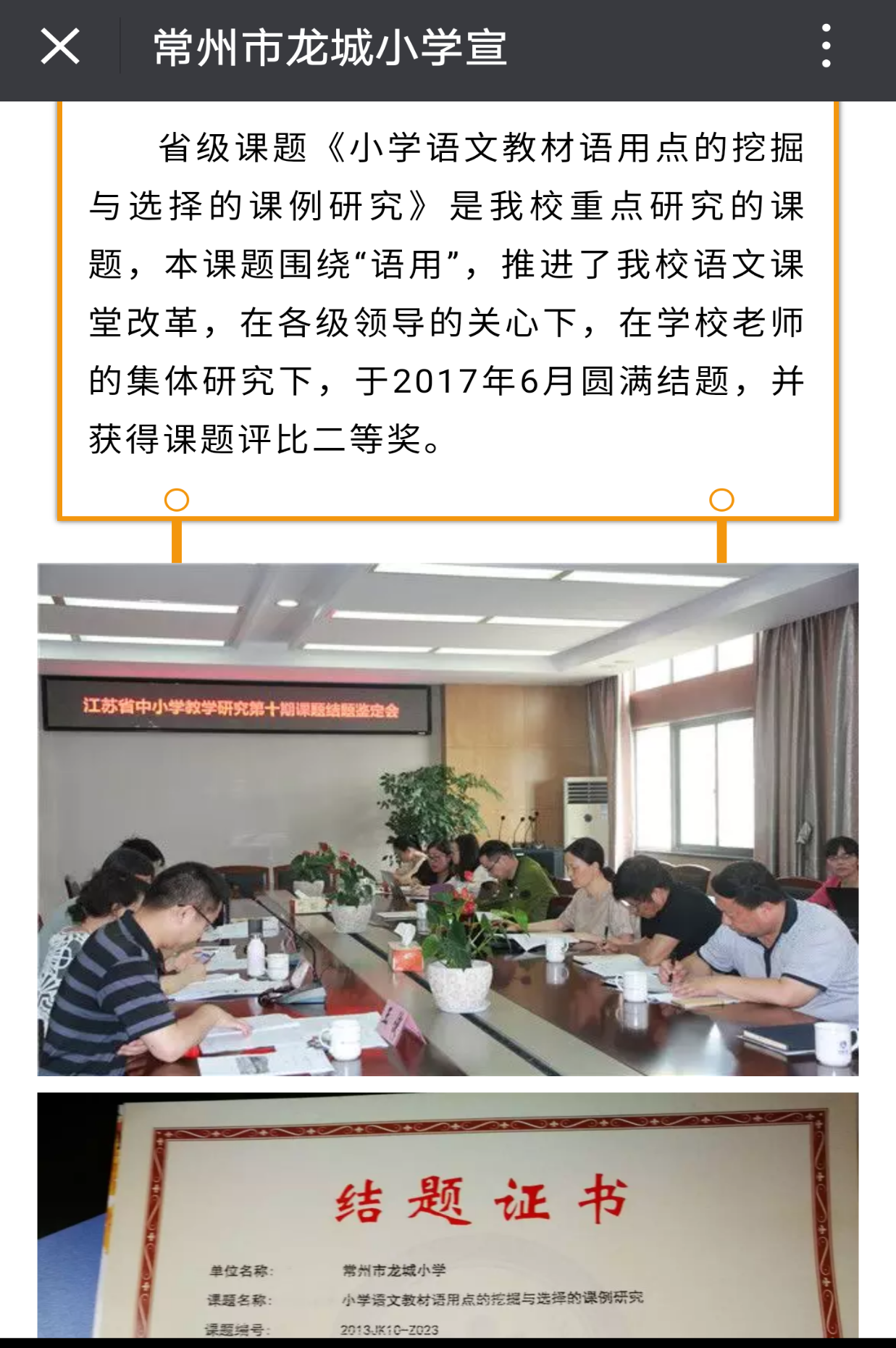 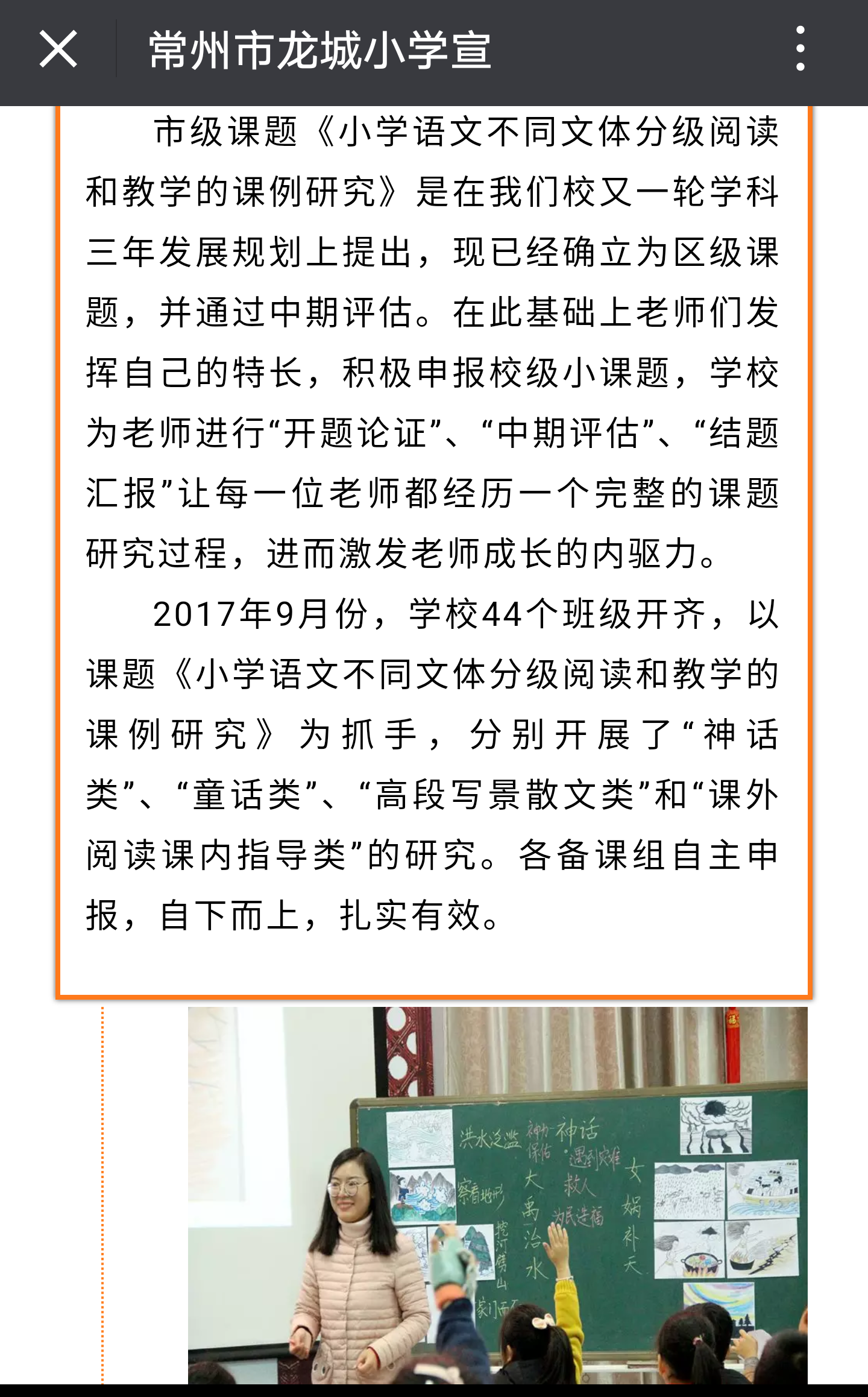 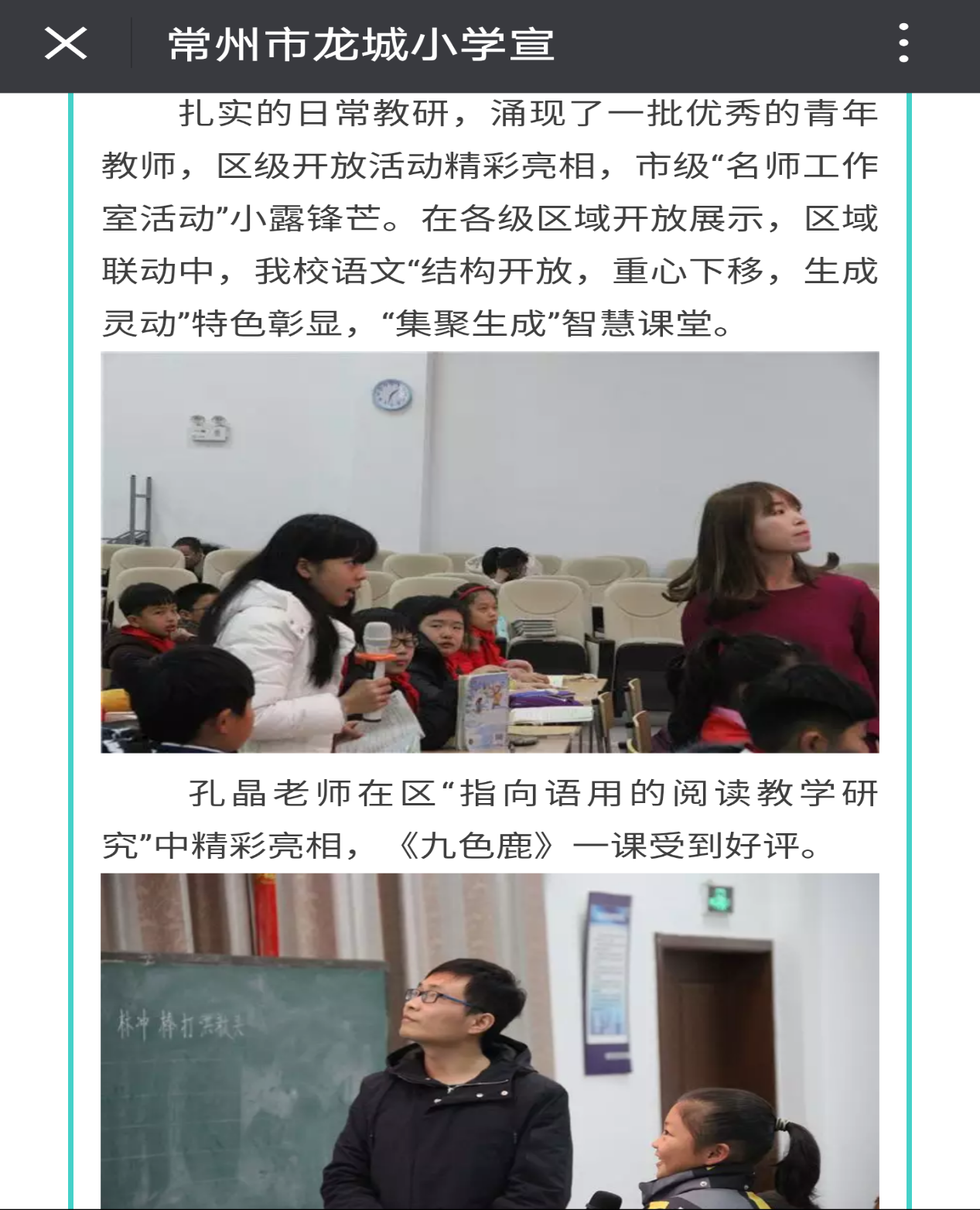 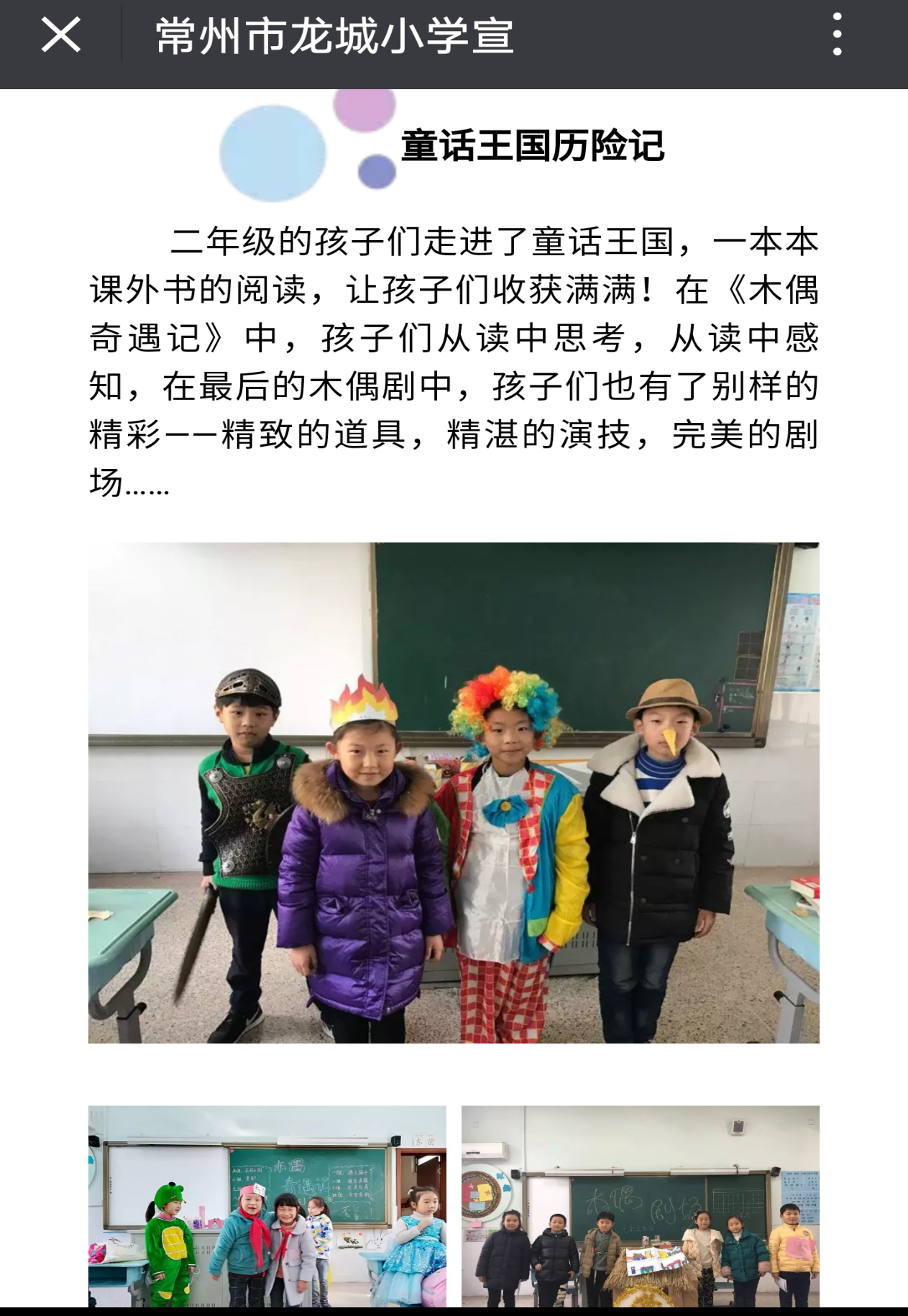 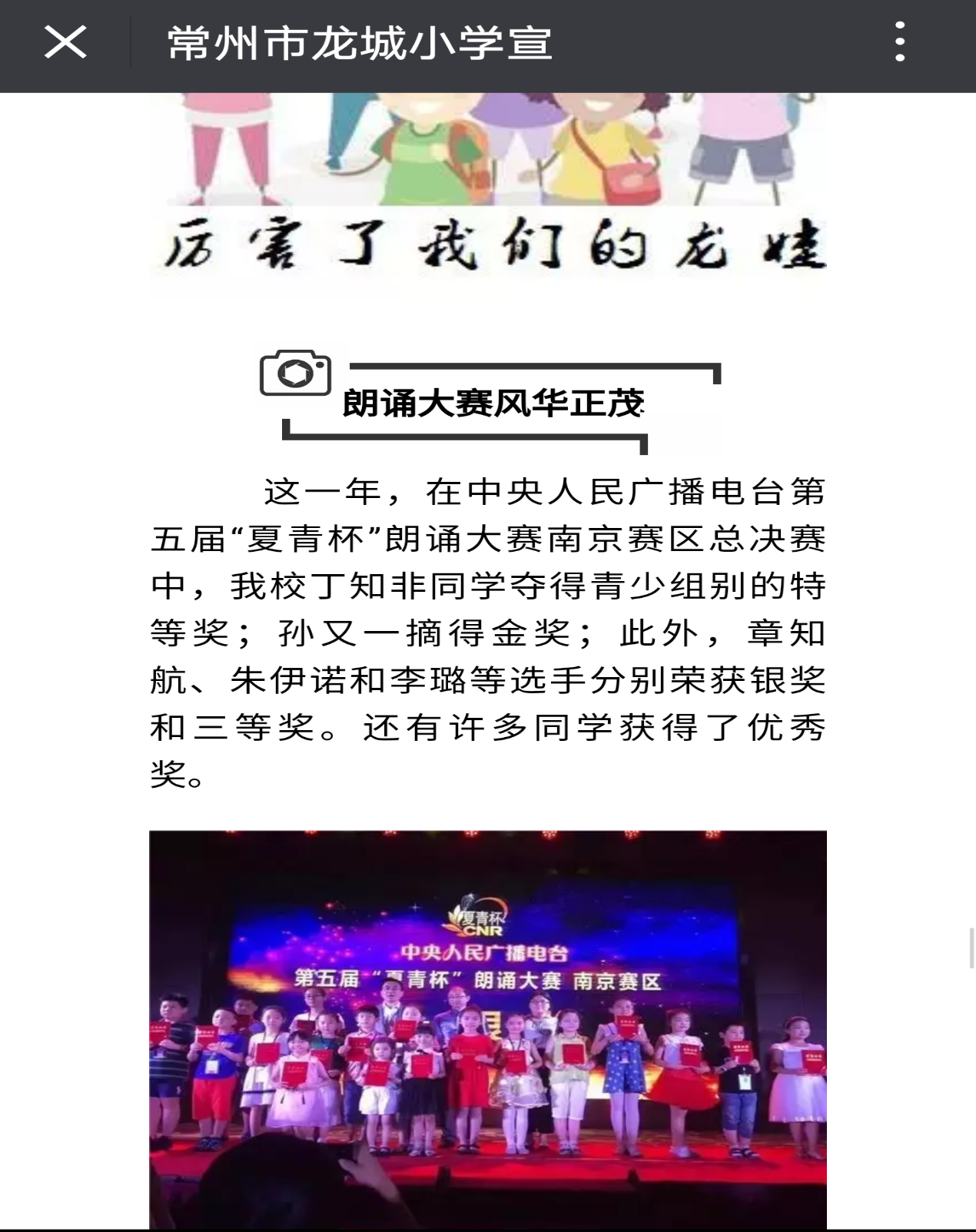 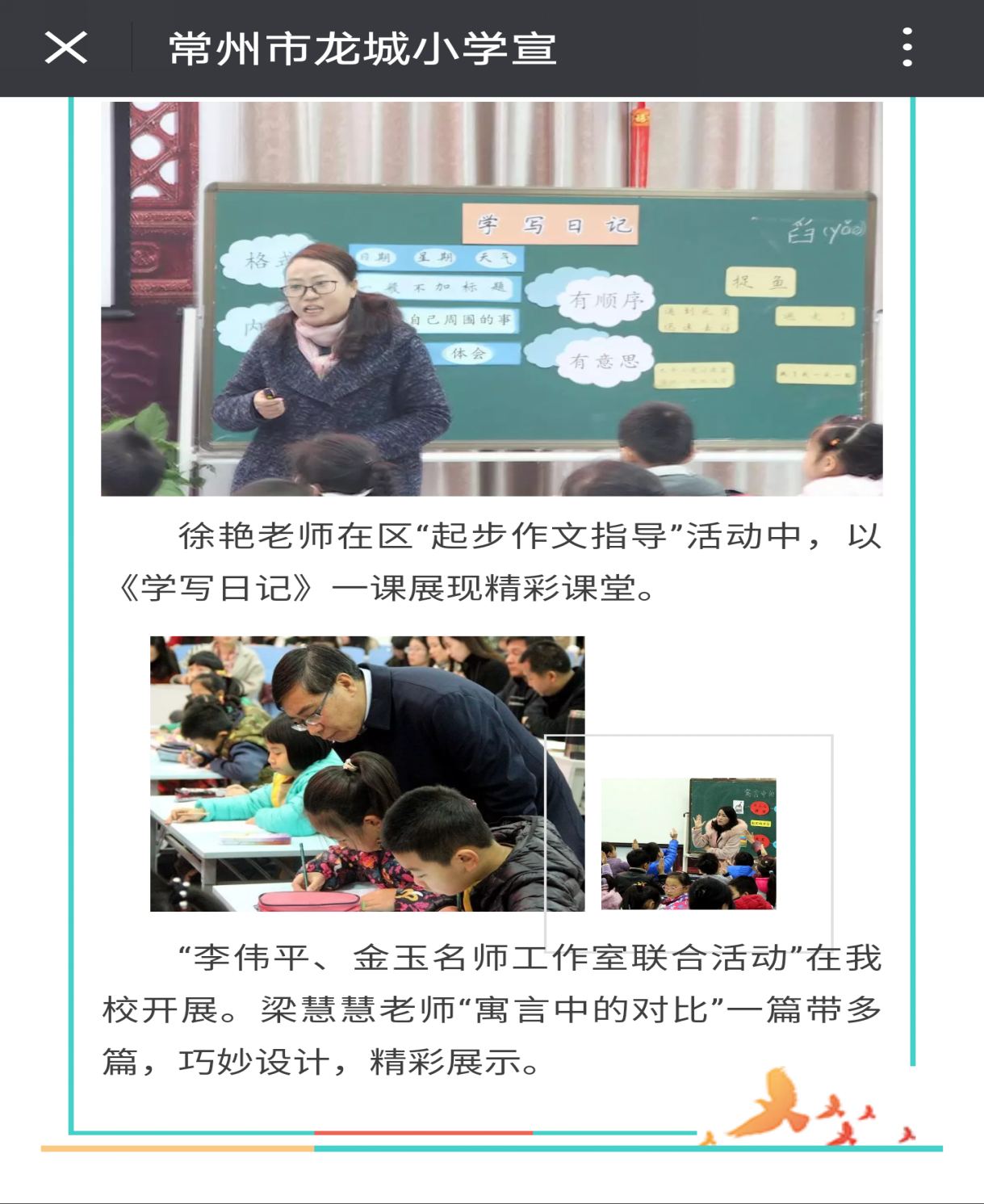 反映自我诊断的年度盘点
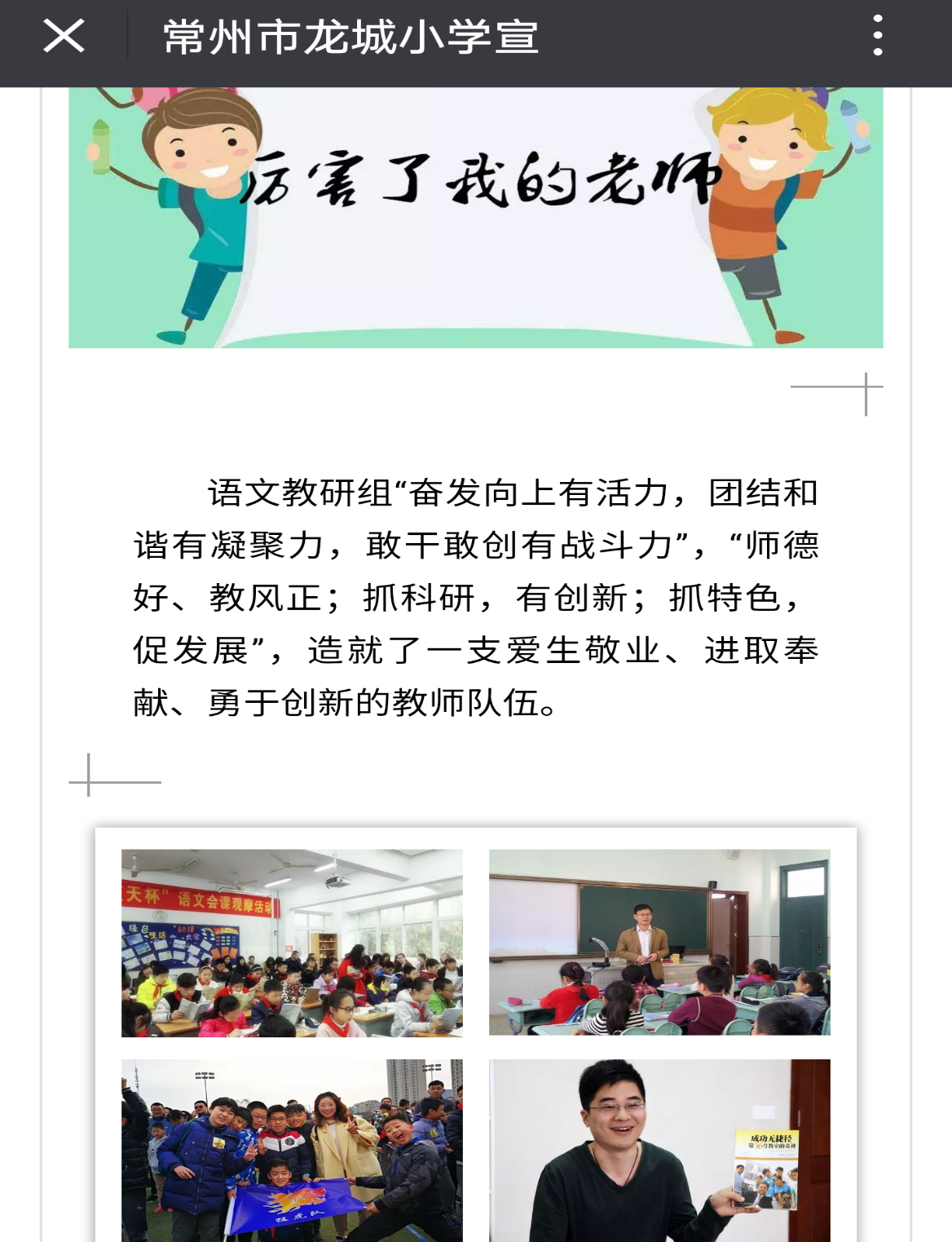 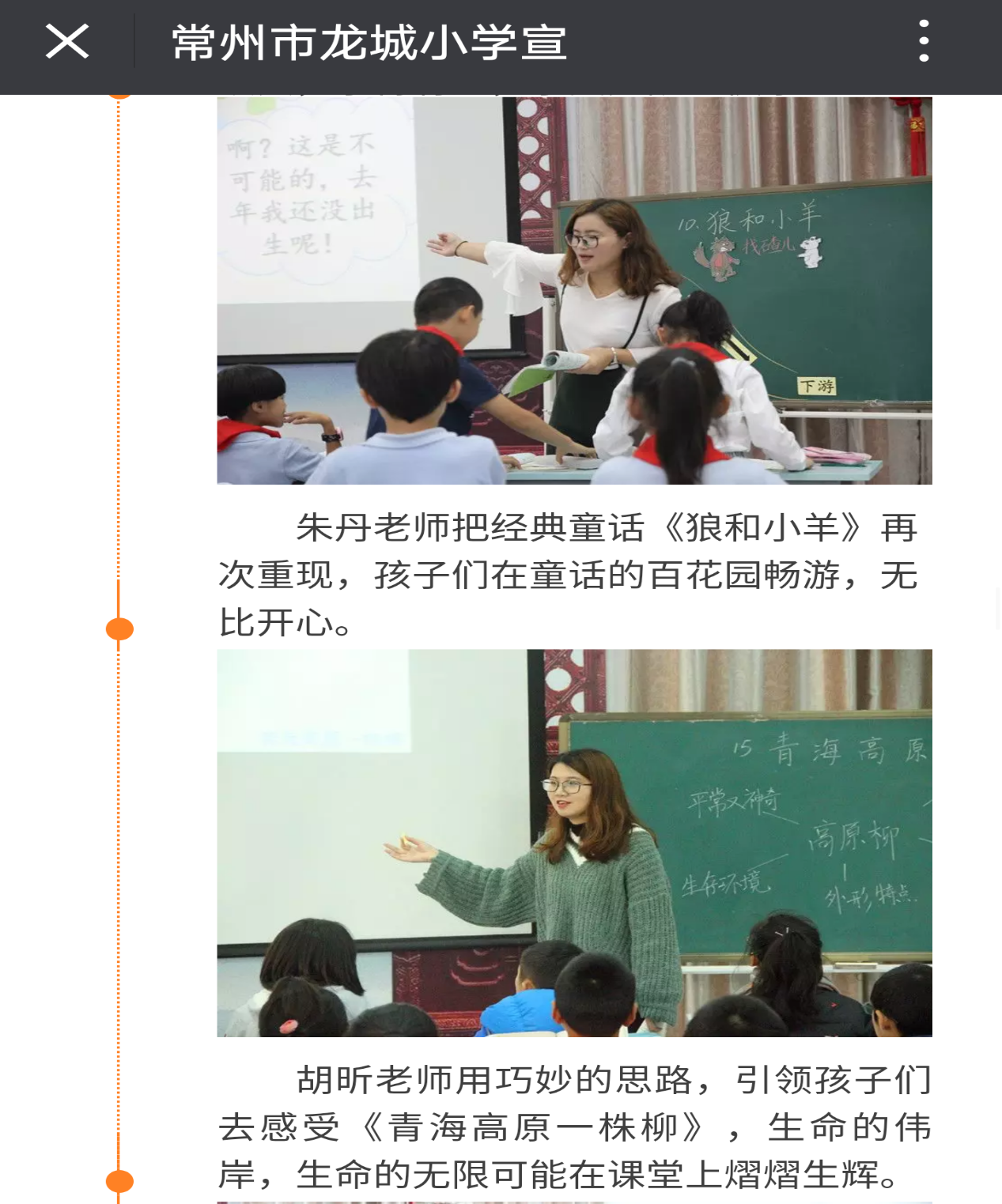 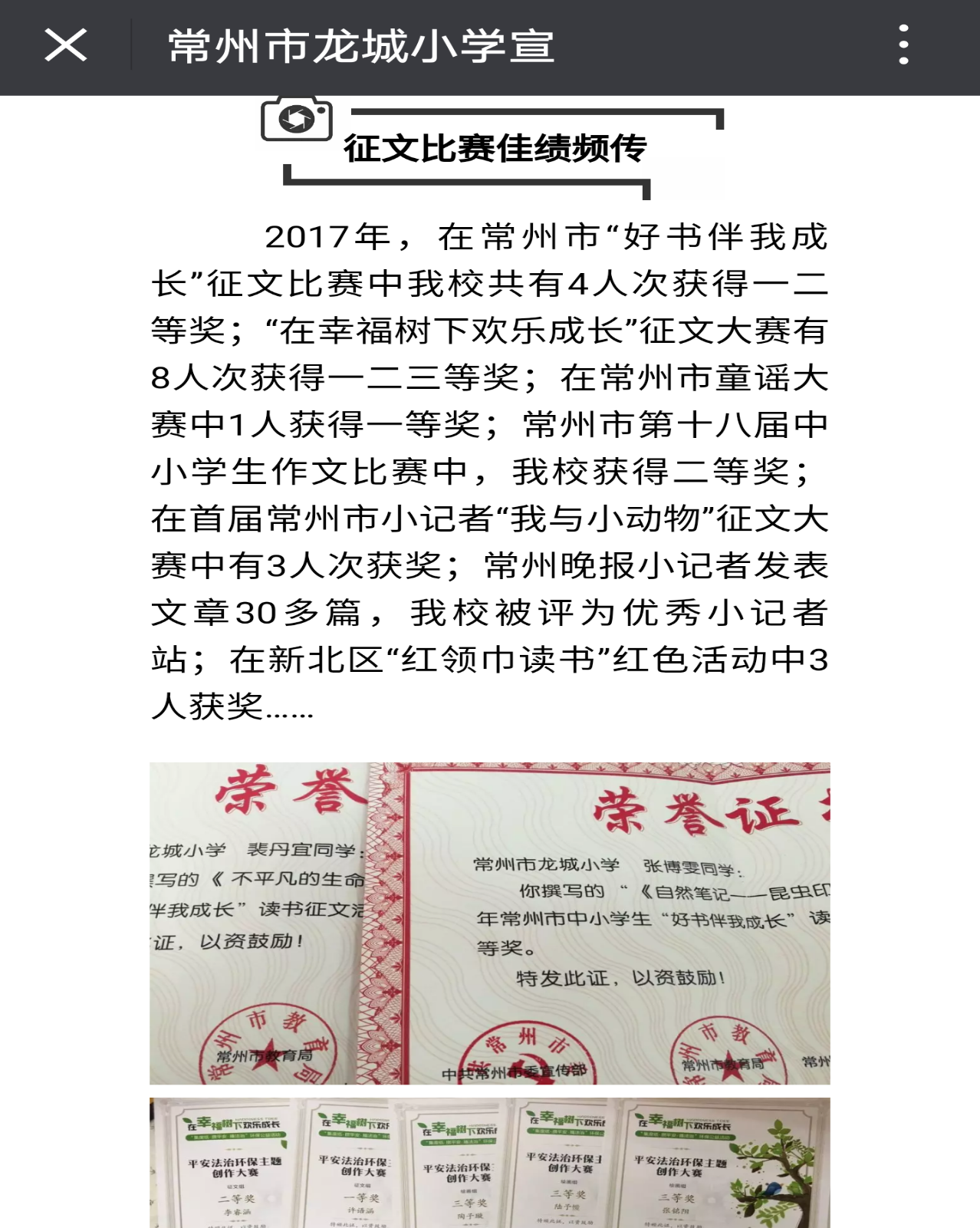 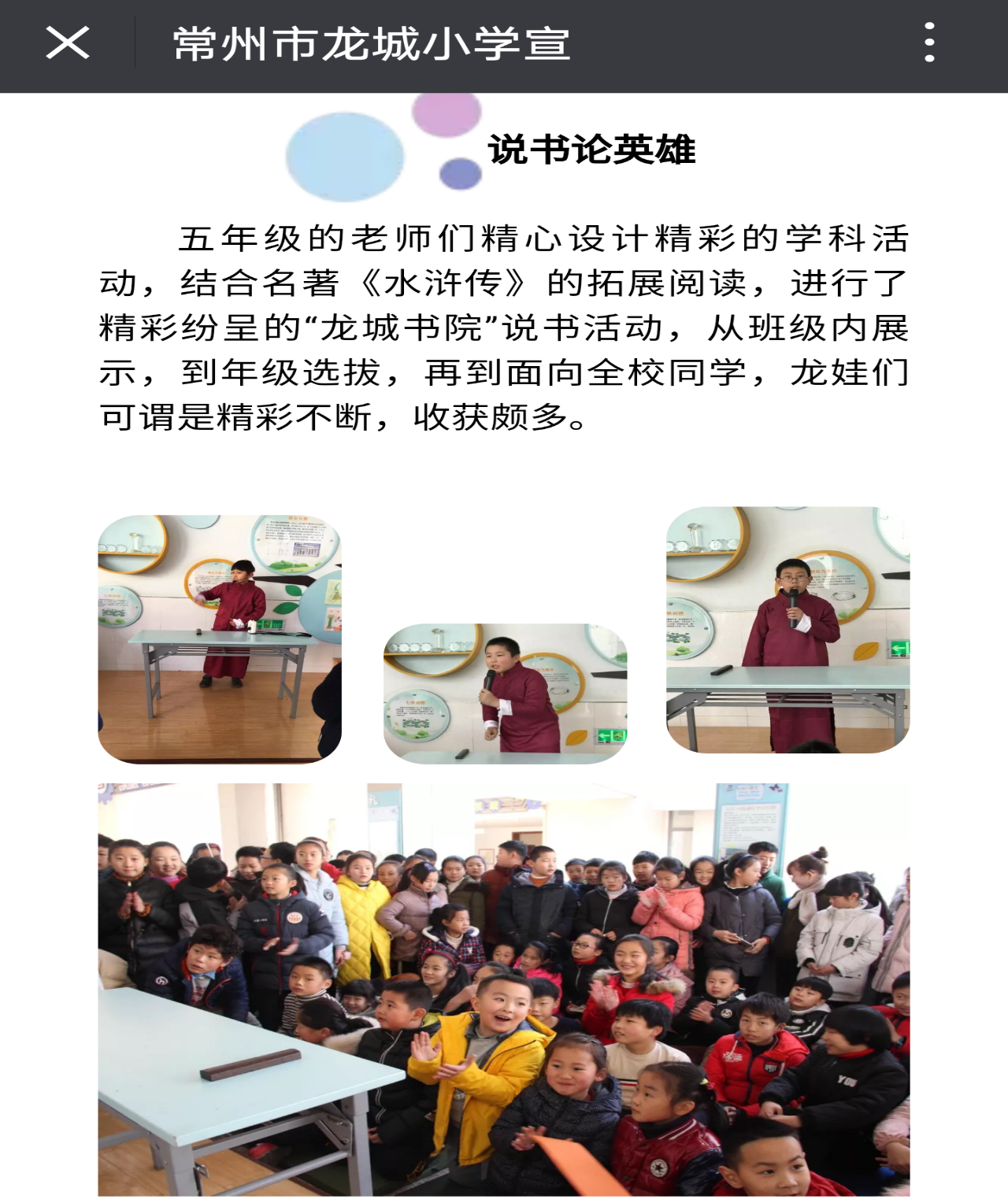 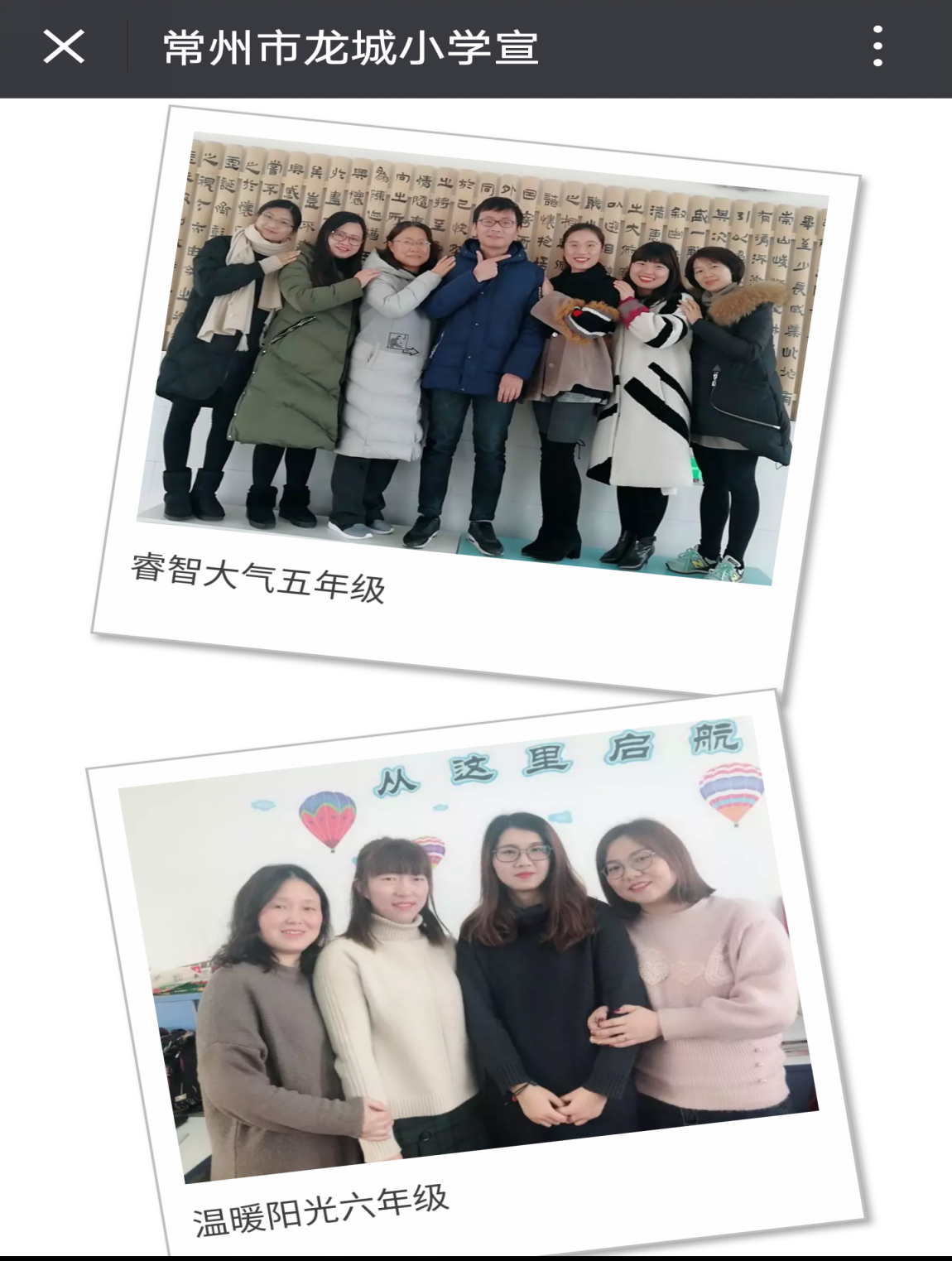 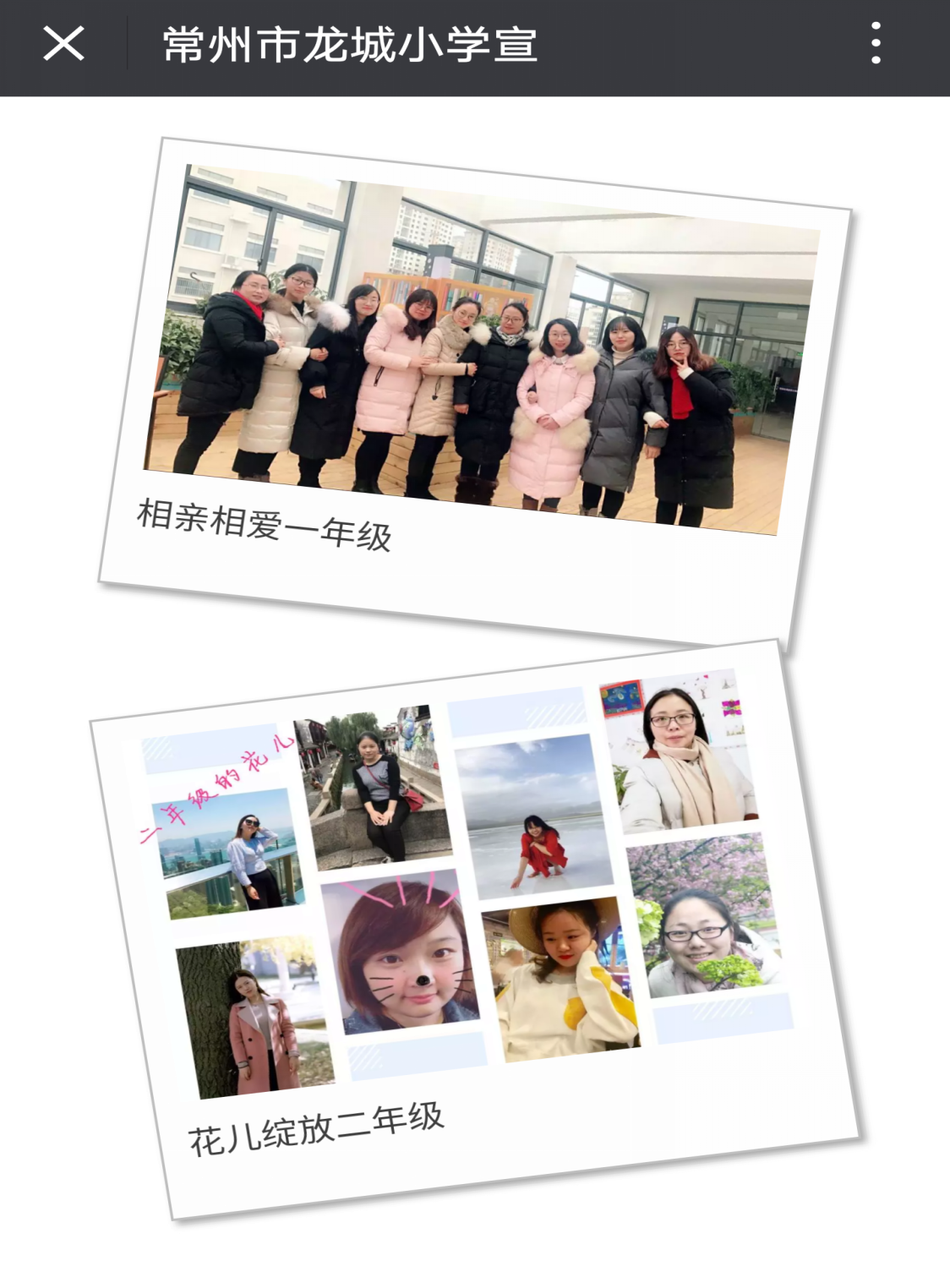 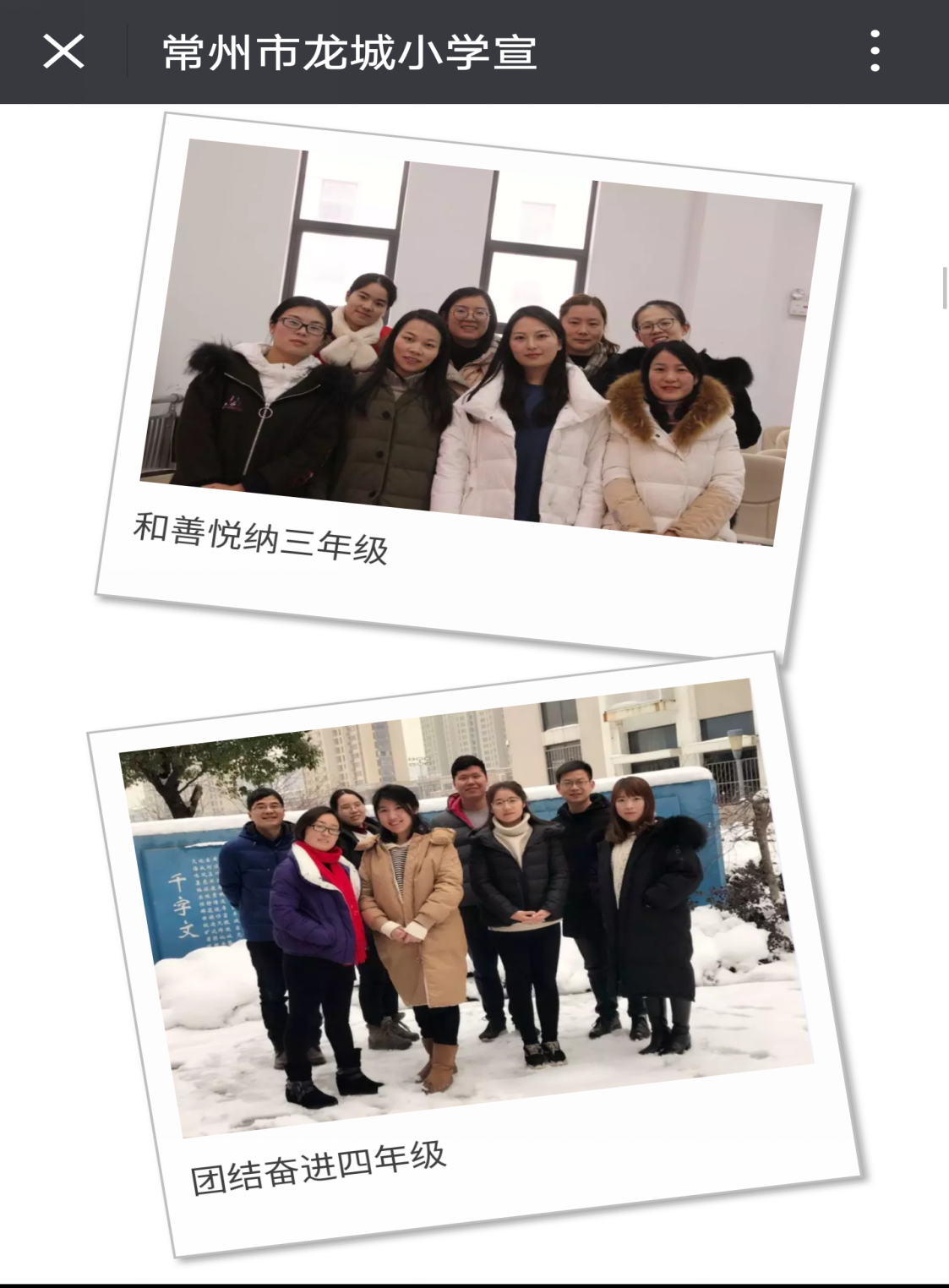 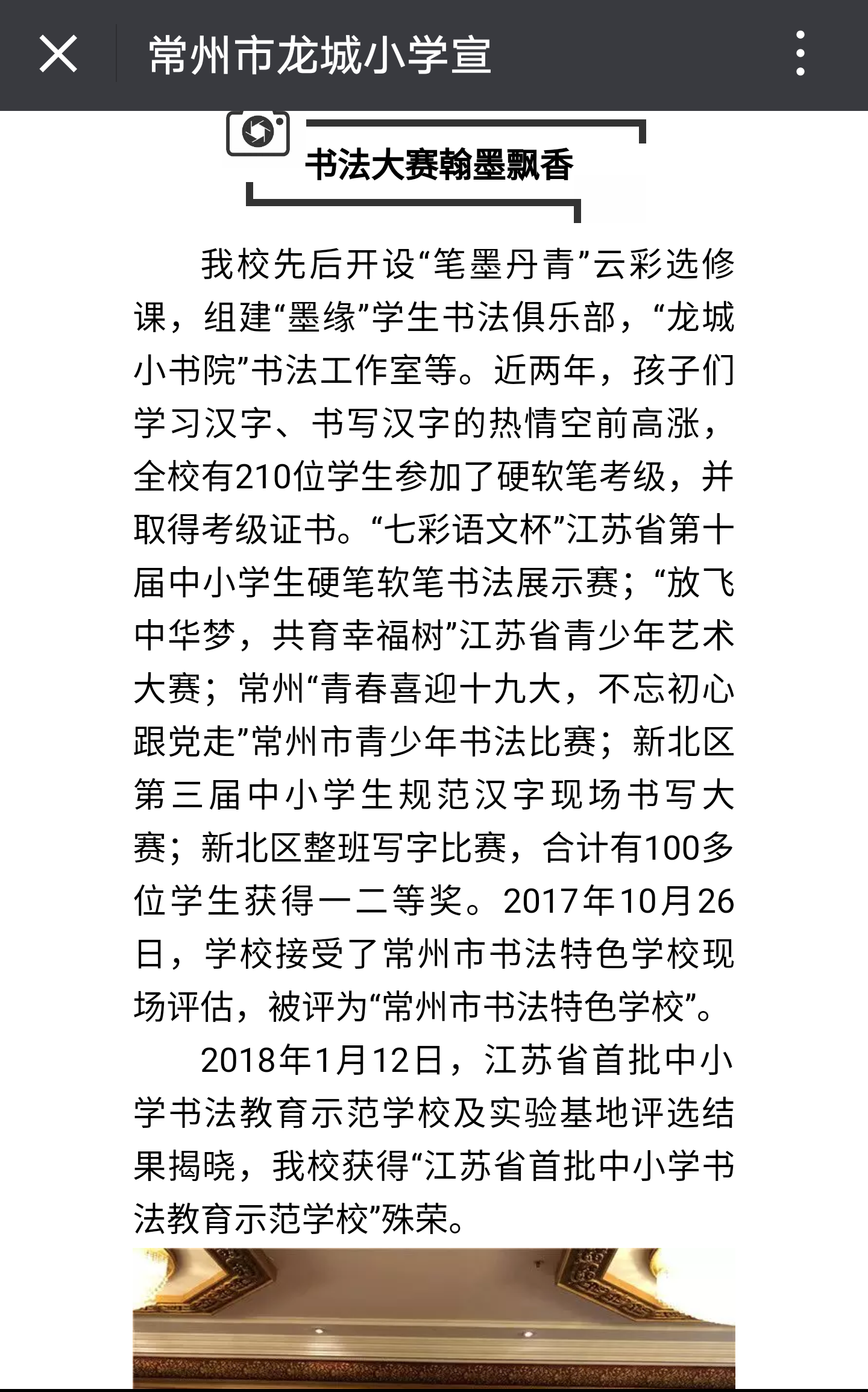 七
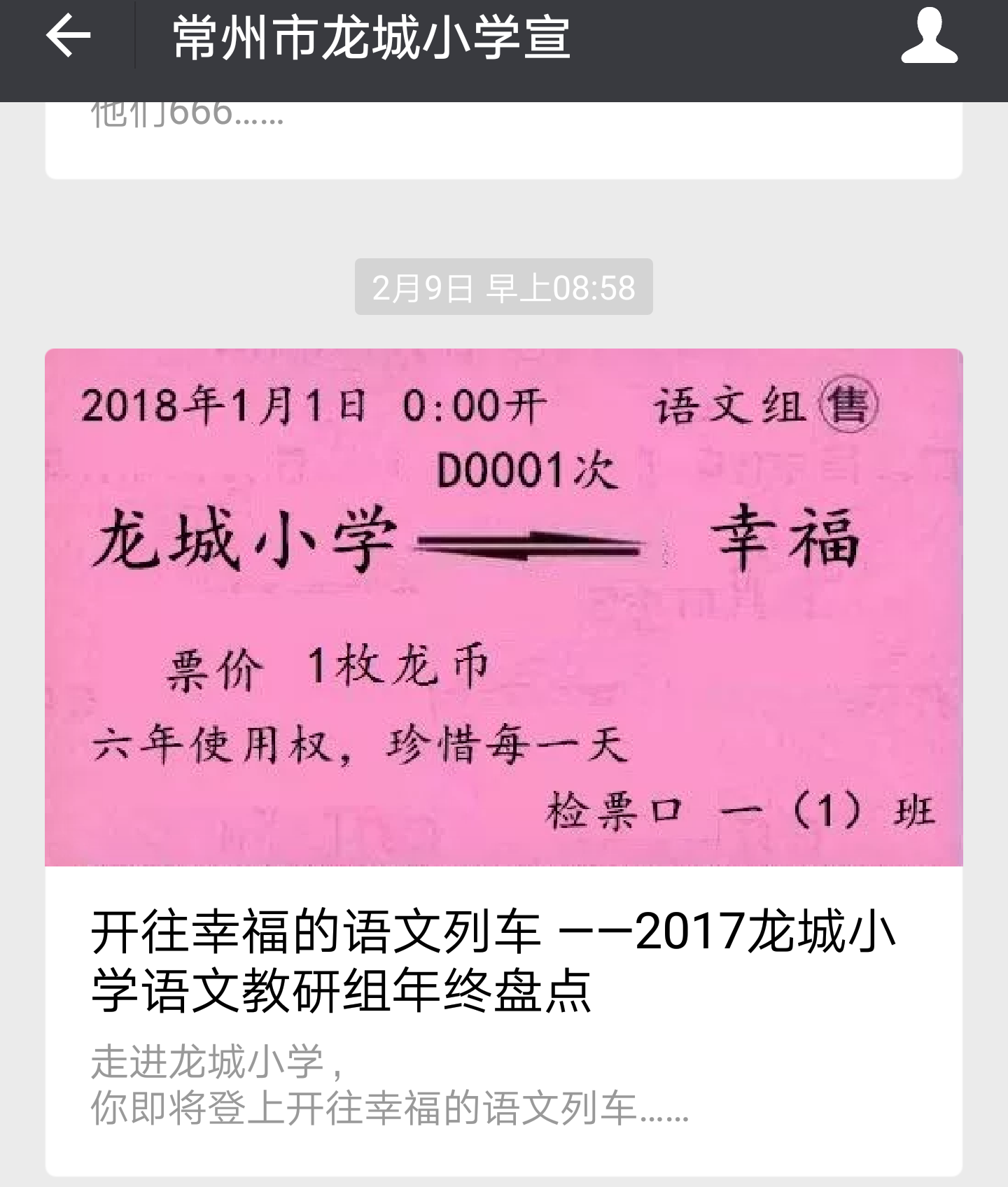 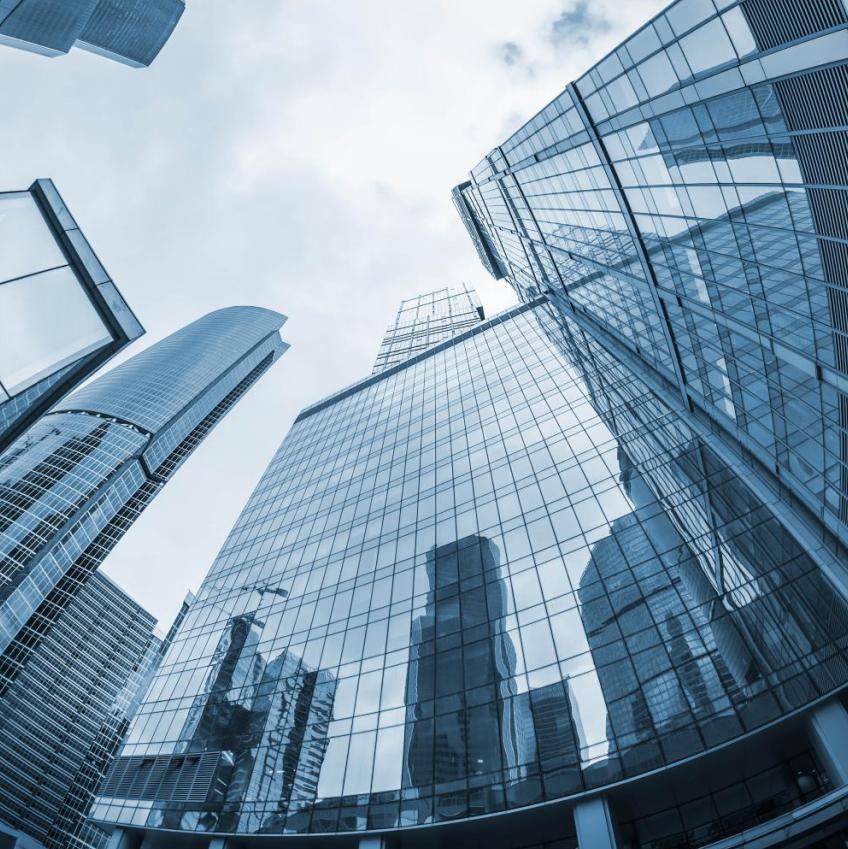 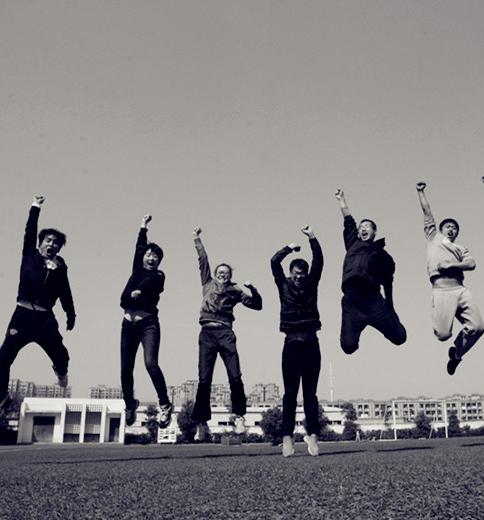 请批评指正
THANK YOU
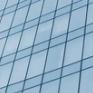